‘At a glance’ summaries
How to interpret the results
August 2017
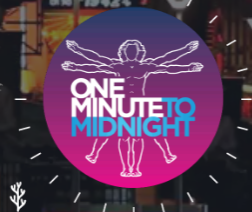 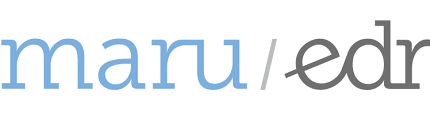 How to interpret the results
ATTITUDE TOWARDS TAKING A HOLIDAY TO ENGLAND IN FUTURE
Definitely would
Considering
Booked already
NET England 
consideration
# trips to
England
CONSIDERATION OF ACTIVITY 
CLUSTERS ON HOLIDAY TO ENGLAND 
TOP 2 BOX (DEFINITELY WOULD OR VERY LIKELY TO) CONSIDERATION OF ACTIVITY CLUSTERS ON HOLIDAY TO ENGLAND AND INDEXING AGAINST “GLOBAL” TOP 2 BOX SCORES. BOTH COLUMNS SHOW / BASED ON NORMALISED DATA
MOST CONSIDERED ACTIVITIES ON HOLIDAY TO ENGLAND AND IMPORTANCE VS. CHOOSING ENGLAND
TOP 2 BOX (DEFINITELY WOULD OR VERY LIKELY TO) CONSIDERATION OF ACTIVITY ON HOLIDAY TO ENGLAND) AND TOP 2 BOX (SOLE/VERY IMPORTANT REASON) IMPORTANCE OF ACTIVITY VS. CHOSING ENGLAND INDEXED AGAINST AVERAGE IMPORTANCE OF ACTIVITIES
Consideration of activity clusters ranked on definitely would or very likely to consider. Indexing highlights differences vs. the 10-market average. An index score of 100 means the market is on par with this average, an index score above 100 indicates that the cluster is considered more within the market in question …
Consideration of activities ranked on definitely would or very likely to consider. The indexing of importance indicates whether a given activity is more or less important as a consideration driver. Here an index score of 100 indicates that the activity is of average importance as a driver of consideration vs. the importance of all activities within the market. Conversely, an index score above 100 indicates that the activity is of above average importance …
… whereas an index score below 100 indicates that the cluster is considered less within the market relative to the “global”  average.
… and an index score below 100 indicates that the importance of the activity in question is average relative to all activities within the market.
List continues overleaf …
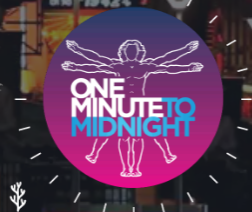 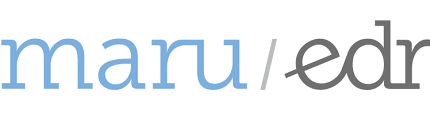 Discover England Fund – Activities & Themes Research 2017
How to interpret the results
The demographics block calls out any major skews in the demographic make up people who have booked an England holiday already, indexing scores within sub-groups against the total for the market.
MOST CONSIDERED ACTIVITIES ON HOLIDAY TO ENGLAND AND IMPORTANCE VS. CHOOSING ENGLAND
MARKET SUMMARY (EXAMPLE)
Snapshot summary of the most defining characteristics of the market, typically majoring on skews relative to the 10-market average or calling out key findings relating to consideration of activities / clusters and the importance of the latter in driving consideration of England.
Most likely reflecting the older demographic skew, action and outdoor activity clusters are not found majorly appealing, whereas rural life and scenery appeals more
Aside from the classic drivers (famous places, buildings & historic monuments), the prospect of exploring villages / rural areas and local food / drink specialities have the greatest impact on consideration of England 
As a driver contemporary culture punches about its weight, but in terms of consideration, this isn’t a key activity
INDEXING 
Indexing shows relative differences, e.g. against the global average or the average importance of activities. An index score of 120 next to a 60% score indicates a global average of 50% as does an index score of 80 next to a 40% score. 

COLOUR CODING OF INDEX SCORES 
Index scores have been colour coded to highlight smaller or greater differences. =strong under-indexing (index <80), =moderate under-indexing (index 80-89), =moderate over-indexing (index 110-119) and =strong over-indexing (index 120+)

SOURCE 
Online survey of 1,640 respondents. Fieldwork carried out between [02.17] and [03.17].
Detailed explanation of indexing and the colour coding applied to index scores to highlight more or less pronounced differences relative to the 10-market average or the in-market average.
MARKET SUMMARY
DEMOGRAPHICS SKEWS: % ALREADY BOOKED ENGLAND HOLIDAY INDEXED VS. MARKET TOTAL
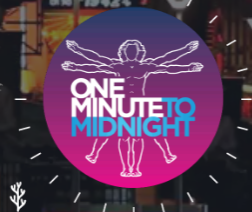 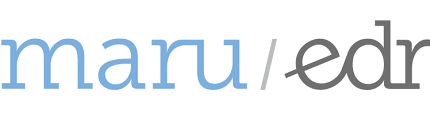 Discover England Fund – Activities & Themes Research 2017
How to interpret the results
Consideration of locations indicates preferences for London vs. other England locations. Scores indexed to highlight differences vs. the 10-market average…
IMPORTANT FACTORS WHEN TAKING HOLIDAYS 
GENERALLY &  ENGLAND DELIVERY AGAINST THESE
TOP 2 BOX IMPORTANCE (VERY IMPORTANT / EXTREMELY IMPORTANT) GENERALLY, AND INDEXED AGAINST GLOBAL IMPORTANCE, COMPARED TO TOP 2 BOX ENGLAND DELIVERY AGAINST THIS (SCORED 6 OR 7 WHERE 7 MEANS ENGLAND IS A REALLY GREAT PLACE FOR THIS)
Comparison of important factors when it comes to choosing a destination generally and England specifically. Expressed in terms of extremely important or very important and indexed vs. the “global”, 10-market average to highlight instances where a factor or “need” is more or less important in the market relative to the 10-market average. The difference – expressed in percentage points – between what’s important generally and when it comes to choosing England draws attention to areas where England suffers from a “capabilities gap” vs. areas where England is in a position of relative strength.
… meaning that an index over 100 indicates a stronger preference for that location relative to the “global”, 10-market average (and vice versa).
QUALITATIVE SUMMARY
Additional observations from supplementary qualitative interviews conducted as part of this research programme
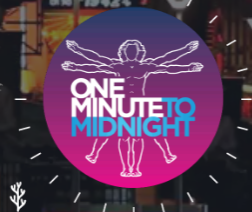 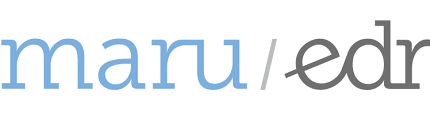 Discover England Fund – Activities & Themes Research 2017
‘At a glance’ summaries
Market level data
August 2017
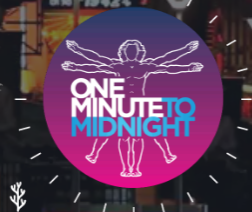 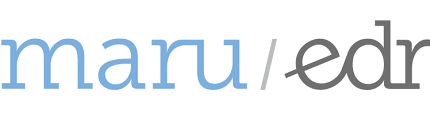 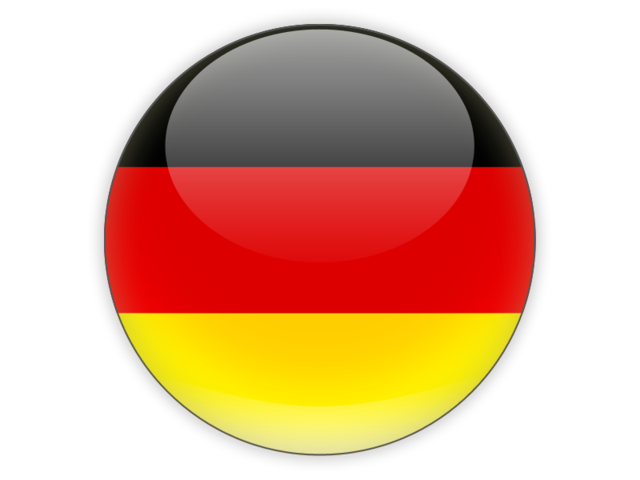 Germany
2,783,000 trips to England in 2016 (rank 3) … including 53% to rest of England *
69%
ATTITUDE TOWARDS TAKING A HOLIDAY TO ENGLAND IN FUTURE
Would definitely 
consider
Actively
considering
England holiday 
already booked
NET England 
consideration
CONSIDERATION OF ACTIVITY 
CLUSTERS ON HOLIDAY TO ENGLAND 
TOP 2 BOX (DEFINITELY WOULD OR VERY LIKELY TO) CONSIDERATION OF ACTIVITY CLUSTERS ON HOLIDAY TO ENGLAND AND INDEXING AGAINST “GLOBAL” TOP 2 BOX SCORES. BOTH COLUMNS SHOW / BASED ON NORMALISED DATA
MOST CONSIDERED ACTIVITIES ON HOLIDAY TO ENGLAND AND IMPORTANCE VS. CHOOSING ENGLAND
TOP 2 BOX (DEFINITELY WOULD OR VERY LIKELY TO) CONSIDERATION OF ACTIVITY ON HOLIDAY TO ENGLAND) AND TOP 2 BOX (SOLE/VERY IMPORTANT REASON) IMPORTANCE OF ACTIVITY VS. CHOSING ENGLAND INDEXED AGAINST AVERAGE IMPORTANCE OF ACTIVITIES
Parks/gardens, short walks & museums are widely considered, but their impact as drivers of visitation are average. Villages/rural areas punch above their weight
List continues overleaf …
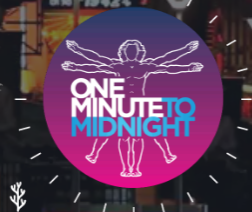 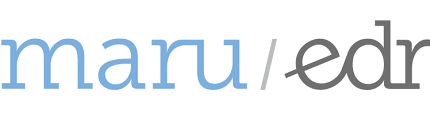 Discover England Fund – Activities & Themes Research 2017
*IPS 2016
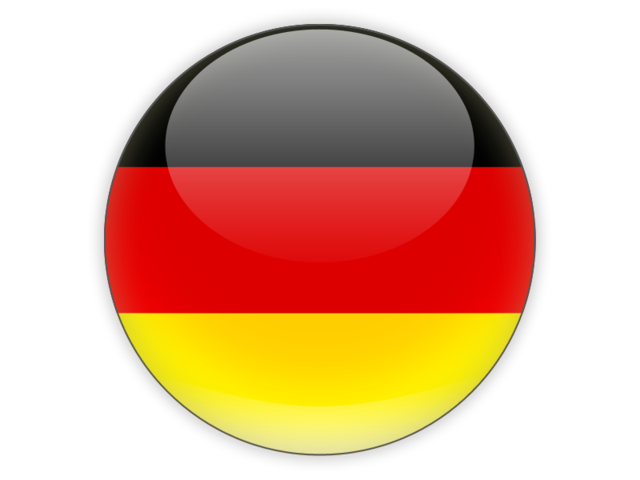 Germany
2,783,000 trips to England in 2016 (rank 3) … including 53% to rest of England *
MOST CONSIDERED ACTIVITIES ON HOLIDAY TO ENGLAND AND IMPORTANCE VS. CHOOSING ENGLAND
MARKET SUMMARY
Action and outdoor activity clusters are not found majorly appealing, whereas rural life and scenery appeal more
Aside from the classic drivers (famous places, buildings & historic monuments), the prospect of exploring villages / rural areas and local food / drink specialities have the greatest impact on consideration of England 
As a driver contemporary culture punches about its weight, but in terms of consideration, this isn’t a key activity
INDEXING 
Indexing shows relative differences, e.g. against the global average or the average importance of activities. An index score of 120 next to a 60% score indicates a global average of 50% as does an index score of 80 next to a 40% score. 

COLOUR CODING OF INDEX SCORES 
Index scores have been colour coded to highlight smaller or greater differences. =strong under-indexing (index <80), =moderate under-indexing (index 80-89), =moderate over-indexing (index 110-119) and =strong over-indexing (index 120+)

SOURCE 
Online survey of 1,640 respondents. Fieldwork carried out between [02.17] and [03.17].
MARKET SUMMARY
DEMOGRAPHICS SKEWS: % ALREADY BOOKED ENGLAND HOLIDAY INDEXED VS. MARKET TOTAL
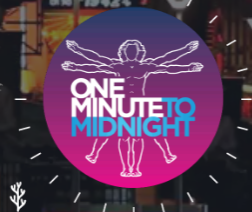 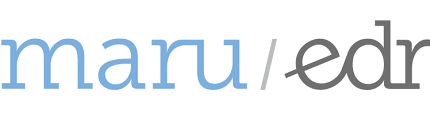 Discover England Fund – Activities & Themes Research 2017
*IPS 2016
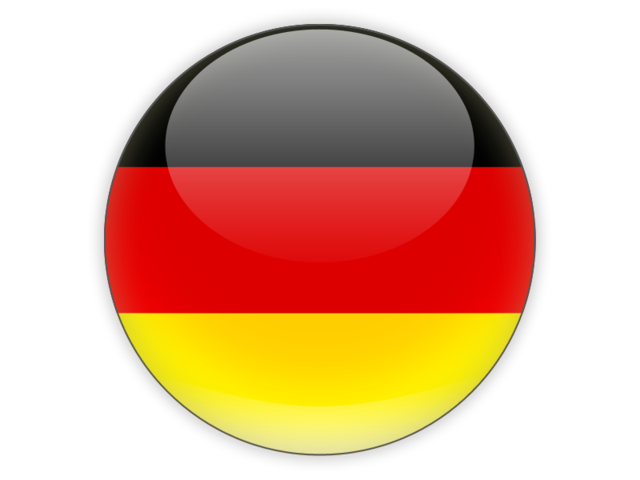 Germany
2,783,000 trips to England in 2016 (rank 3) … including 53% to rest of England *
28%
Index 66
IMPORTANT FACTORS WHEN TAKING HOLIDAYS 
GENERALLY &  ENGLAND DELIVERY AGAINST THESE
TOP 2 BOX IMPORTANCE (VERY IMPORTANT / EXTREMELY IMPORTANT) GENERALLY, AND INDEXED AGAINST GLOBAL IMPORTANCE, COMPARED TO TOP 2 BOX ENGLAND DELIVERY AGAINST THIS (SCORED 6 OR 7 WHERE 7 MEANS ENGLAND IS A REALLY GREAT PLACE FOR THIS)
BEEN TO ENGLAND IN PAST 3 YEARS INDEXED AGAINST GLOBAL
QUAL SUMMARY
Very sophisticated travel market – often with detailed and extensive experience of visiting England and of particular areas and attractions
Open to getting beyond the cliché – greater familiarity with the country and confidence about visiting means they’re a little more open to considering things not on the ‘tourist trail’
Happy to drive – interested in renting even if flown, so less concerned about public transport links and less likely to be influenced by them
Tend to think of Brits as exotic – one of the most able to find exotic in the mundane (and laugh at it!)
Get excited about the outdoors and the history
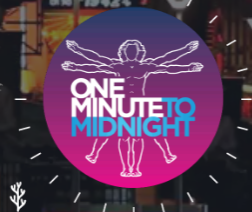 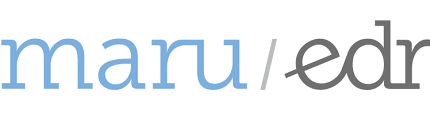 Discover England Fund – Activities & Themes Research 2017
*IPS 2016
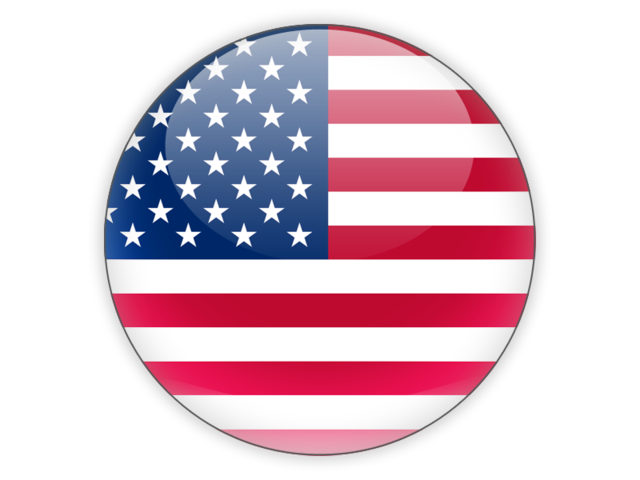 United States
3,087,000 trips to England in 2016 (rank 2) … including 37% to rest of England *
90%
ATTITUDE TOWARDS TAKING A HOLIDAY TO ENGLAND IN FUTURE
Would definitely 
consider
Actively
considering
England holiday 
already booked
NET England 
consideration
CONSIDERATION OF ACTIVITY 
CLUSTERS ON HOLIDAY TO ENGLAND 
TOP 2 BOX (DEFINITELY WOULD OR VERY LIKELY TO) CONSIDERATION OF ACTIVITY CLUSTERS ON HOLIDAY TO ENGLAND AND INDEXING AGAINST “GLOBAL” TOP 2 BOX SCORES. BOTH COLUMNS SHOW / BASED ON NORMALISED DATA
MOST CONSIDERED ACTIVITIES ON HOLIDAY TO ENGLAND AND IMPORTANCE VS. CHOOSING ENGLAND
TOP 2 BOX (DEFINITELY WOULD OR VERY LIKELY TO) CONSIDERATION OF ACTIVITY ON HOLIDAY TO ENGLAND) AND TOP 2 BOX (SOLE/VERY IMPORTANT REASON) IMPORTANCE OF ACTIVITY VS. CHOSING ENGLAND INDEXED AGAINST AVERAGE IMPORTANCE OF ACTIVITIES
The most considered activities are also the strongest drivers of visitation. Food/drink relatively key, but in the sense of local specialities (gourmet meals is an average driver)
List continues overleaf …
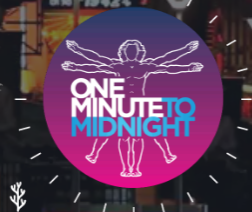 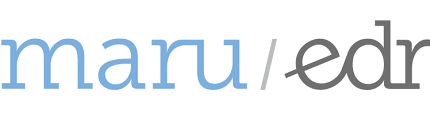 Discover England Fund – Activities & Themes Research 2017
*IPS 2016
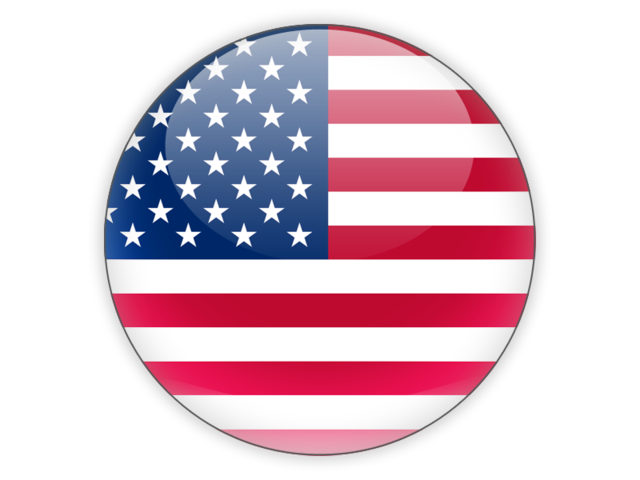 United States
3,087,000 trips to England in 2016 (rank 2) … including 37% to rest of England *
MOST CONSIDERED ACTIVITIES ON HOLIDAY TO ENGLAND AND IMPORTANCE VS. CHOOSING ENGLAND
MARKET SUMMARY
No major activity cluster skews, though above average consideration of challenge / action 
Local food/drink broadly on par with more traditional drivers, e.g. iconic places, buildings and historic monuments …
… but gourmet food and food/drink related tours more average drivers of consideration 
Of the less widely considered activities, contemporary culture punches above its weight as a driver of consideration
INDEXING 
Indexing shows relative differences, e.g. against the global average or the average importance of activities. An index score of 120 next to a 60% score indicates a global average of 50% as does an index score of 80 next to a 40% score. 

COLOUR CODING OF INDEX SCORES 
Index scores have been colour coded to highlight smaller or greater differences. =strong under-indexing (index <80), =moderate under-indexing (index 80-89), =moderate over-indexing (index 110-119) and =strong over-indexing (index 120+)

SOURCE 
Online survey of 1,541 respondents. Fieldwork carried out between [02.17] and [03.17].
DEMOGRAPHICS SKEWS: % ALREADY BOOKED ENGLAND HOLIDAY INDEXED VS. MARKET TOTAL
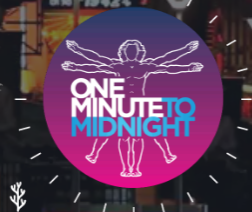 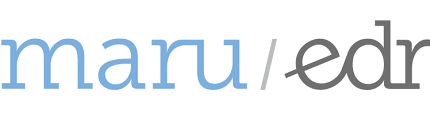 Discover England Fund – Activities & Themes Research 2017
*IPS 2016
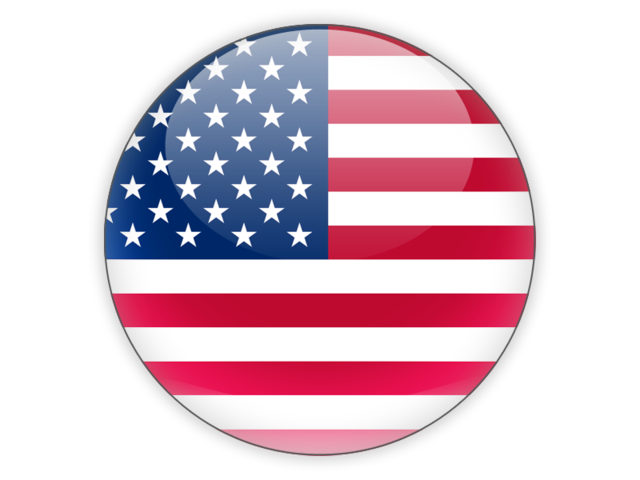 United States
3,087,000 trips to England in 2016 (rank 2) … including 37% to rest of England *
40%
Index 93
IMPORTANT FACTORS WHEN TAKING HOLIDAYS 
GENERALLY &  ENGLAND DELIVERY AGAINST THESE
TOP 2 BOX IMPORTANCE (VERY IMPORTANT / EXTREMELY IMPORTANT) GENERALLY, AND INDEXED AGAINST GLOBAL IMPORTANCE, COMPARED TO TOP 2 BOX ENGLAND DELIVERY AGAINST THIS (SCORED 6 OR 7 WHERE 7 MEANS ENGLAND IS A REALLY GREAT PLACE FOR THIS)
BEEN TO ENGLAND IN PAST 3 YEARS INDEXED AGAINST GLOBAL
QUAL SUMMARY
Very into the history and heritage, and potentially culture (especially Shakespeare)
Quite nervous travellers but feel calmer in England
Love having their sense of fun and a bit of ‘adventure-lite’  encouraged in the way things are described  – although actually quite middle of the road in terms of the actual activities and experience they take part in!
Less comfortable driving in the UK – to the extent they can feel it’s a risk to their life…
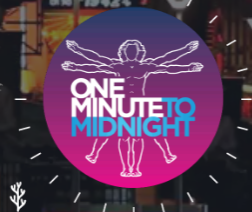 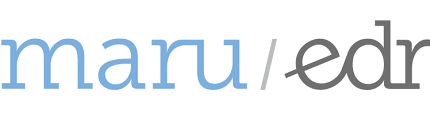 Discover England Fund – Activities & Themes Research 2017
*IPS 2016
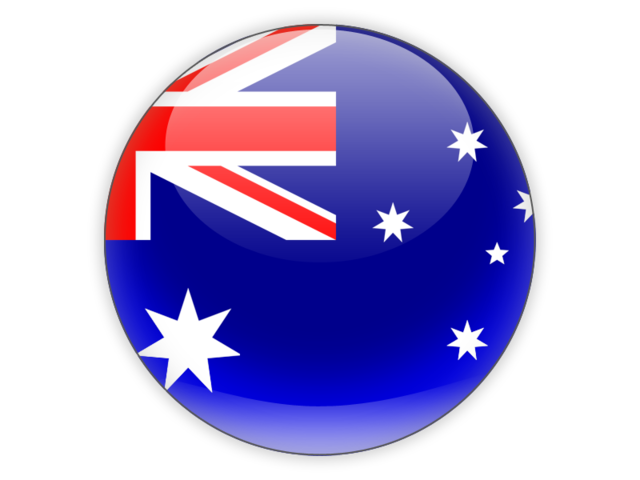 Australia
924,000 trips to England in 2016 (rank 7) … including 56% to rest of England *
81%
ATTITUDE TOWARDS TAKING A HOLIDAY TO ENGLAND IN FUTURE
Would definitely 
consider
Actively
considering
England holiday 
already booked
NET England 
consideration
CONSIDERATION OF ACTIVITY 
CLUSTERS ON HOLIDAY TO ENGLAND 
TOP 2 BOX (DEFINITELY WOULD OR VERY LIKELY TO) CONSIDERATION OF ACTIVITY CLUSTERS ON HOLIDAY TO ENGLAND AND INDEXING AGAINST “GLOBAL” TOP 2 BOX SCORES. BOTH COLUMNS SHOW / BASED ON NORMALISED DATA
MOST CONSIDERED ACTIVITIES ON HOLIDAY TO ENGLAND AND IMPORTANCE VS. CHOOSING ENGLAND
TOP 2 BOX (DEFINITELY WOULD OR VERY LIKELY TO) CONSIDERATION OF ACTIVITY ON HOLIDAY TO ENGLAND) AND TOP 2 BOX (SOLE/VERY IMPORTANT REASON) IMPORTANCE OF ACTIVITY VS. CHOSING ENGLAND INDEXED AGAINST AVERAGE IMPORTANCE OF ACTIVITIES
Though widely considered, museums and parks/gardens are less potent drivers of visitation. Villages / rural areas conversely are punching above their weight here
List continues overleaf …
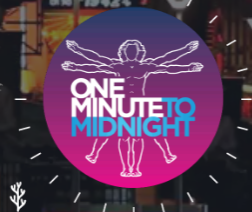 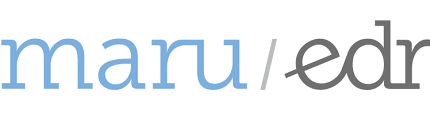 Discover England Fund – Activities & Themes Research 2017
*IPS 2016
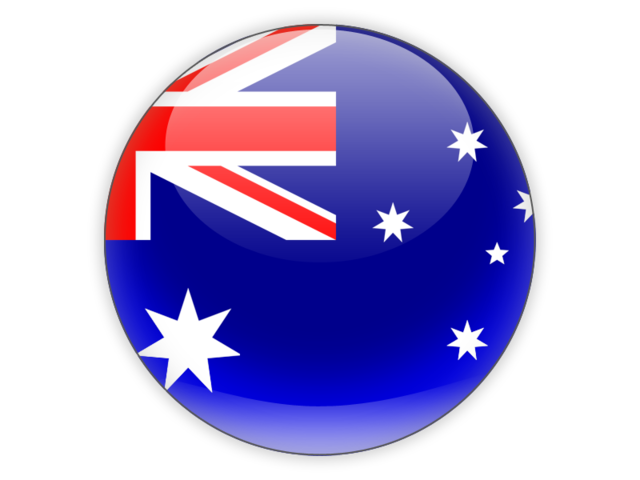 Australia
924,000 trips to England in 2016 (rank 7) … including 56% to rest of England *
MOST CONSIDERED ACTIVITIES ON HOLIDAY TO ENGLAND AND IMPORTANCE VS. CHOOSING ENGLAND
MARKET SUMMARY
England not strongly considered for challenge / action activities, but all other clusters generally considered 
Major drivers of consideration at an activity level are history and iconic destinations, but no exclusive skew to what the city has to offer …
… exploration of villages / rural areas is a key driver of consideration too 
Contemporary culture perhaps not the most widely considered activity, but one that disproportionally drives consideration of England
INDEXING 
Indexing shows relative differences, e.g. against the global average or the average importance of activities. An index score of 120 next to a 60% score indicates a global average of 50% as does an index score of 80 next to a 40% score. 

COLOUR CODING OF INDEX SCORES 
Index scores have been colour coded to highlight smaller or greater differences. =strong under-indexing (index <80), =moderate under-indexing (index 80-89), =moderate over-indexing (index 110-119) and =strong over-indexing (index 120+)

SOURCE 
Online survey of 1,521 respondents. Fieldwork carried out between [02.17] and [03.17].
DEMOGRAPHICS SKEWS: % ALREADY BOOKED ENGLAND HOLIDAY INDEXED VS. MARKET TOTAL
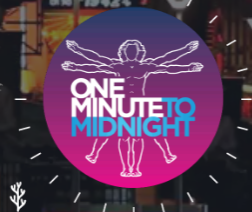 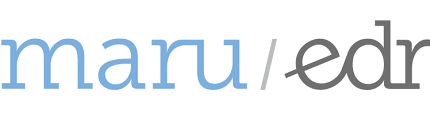 Discover England Fund – Activities & Themes Research 2017
*IPS 2016
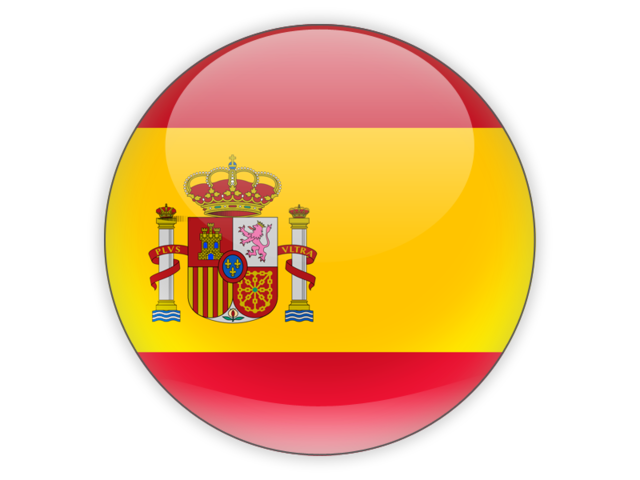 Spain
2,245,000 trips to England in 2016 (rank 4) … including 46% to rest of England *
85%
ATTITUDE TOWARDS TAKING A HOLIDAY TO ENGLAND IN FUTURE
Would definitely 
consider
Actively
considering
England holiday 
already booked
NET England 
consideration
CONSIDERATION OF ACTIVITY 
CLUSTERS ON HOLIDAY TO ENGLAND 
TOP 2 BOX (DEFINITELY WOULD OR VERY LIKELY TO) CONSIDERATION OF ACTIVITY CLUSTERS ON HOLIDAY TO ENGLAND AND INDEXING AGAINST “GLOBAL” TOP 2 BOX SCORES. BOTH COLUMNS SHOW / BASED ON NORMALISED DATA
MOST CONSIDERED ACTIVITIES ON HOLIDAY TO ENGLAND AND IMPORTANCE VS. CHOOSING ENGLAND
TOP 2 BOX (DEFINITELY WOULD OR VERY LIKELY TO) CONSIDERATION OF ACTIVITY ON HOLIDAY TO ENGLAND) AND TOP 2 BOX (SOLE/VERY IMPORTANT REASON) IMPORTANCE OF ACTIVITY VS. CHOSING ENGLAND INDEXED AGAINST AVERAGE IMPORTANCE OF ACTIVITIES
Parks/gardens, National Parks and country walks are widely considered activities, but like locally made products and craft, they are only average drivers of visitation
List continues overleaf …
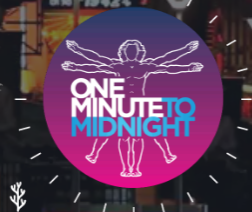 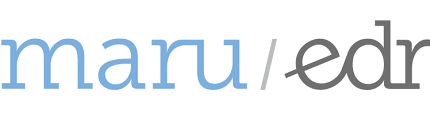 Discover England Fund – Activities & Themes Research 2017
*IPS 2016
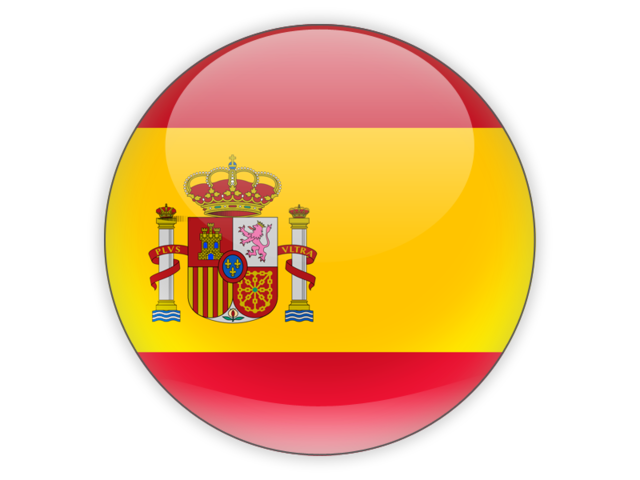 Spain
2,245,000 trips to England in 2016 (rank 4) … including 46% to rest of England *
MOST CONSIDERED ACTIVITIES ON HOLIDAY TO ENGLAND AND IMPORTANCE VS. CHOOSING ENGLAND
MARKET SUMMARY
At an activity cluster level, consideration of rural life & scenery is below average
However, as an activity, exploration of villages / rural areas is relatively widely considered and has an above average effect on consideration of England (as a driver)
Local food/drink also has a profound impact on consideration alongside the more common activities such as visiting iconic places and historical destinations
Also a fairly widely considered activity, visiting contemporary culture attractions strongly affects consideration of England whereas clothes shopping is a less potent driver
INDEXING 
Indexing shows relative differences, e.g. against the global average or the average importance of activities. An index score of 120 next to a 60% score indicates a global average of 50% as does an index score of 80 next to a 40% score. 

COLOUR CODING OF INDEX SCORES 
Index scores have been colour coded to highlight smaller or greater differences. =strong under-indexing (index <80), =moderate under-indexing (index 80-89), =moderate over-indexing (index 110-119) and =strong over-indexing (index 120+)

SOURCE 
Online survey of 1,509 respondents. Fieldwork carried out between [02.17] and [03.17].
DEMOGRAPHICS SKEWS: % ALREADY BOOKED ENGLAND HOLIDAY INDEXED VS. MARKET TOTAL
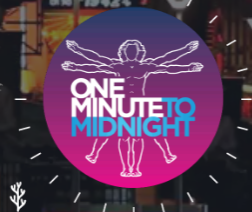 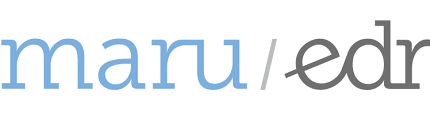 Discover England Fund – Activities & Themes Research 2017
*IPS 2016
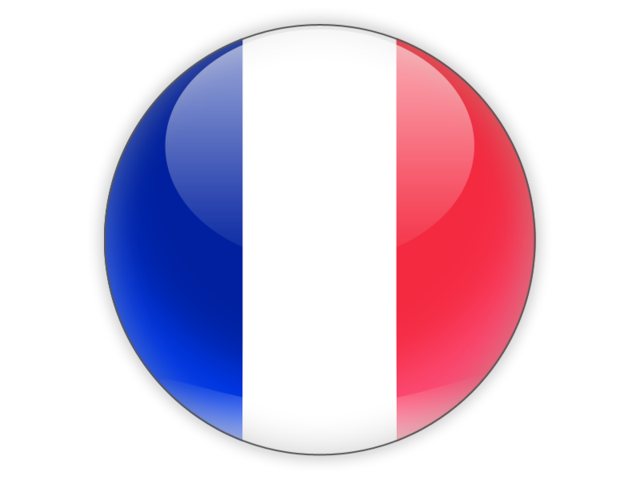 3,361,000 trips to England in 2016 (rank 1) … including 44% to rest of England *
France
68%
ATTITUDE TOWARDS TAKING A HOLIDAY TO ENGLAND IN FUTURE
Would definitely 
consider
Actively
considering
England holiday 
already booked
NET England 
consideration
CONSIDERATION OF ACTIVITY 
CLUSTERS ON HOLIDAY TO ENGLAND 
TOP 2 BOX (DEFINITELY WOULD OR VERY LIKELY TO) CONSIDERATION OF ACTIVITY CLUSTERS ON HOLIDAY TO ENGLAND AND INDEXING AGAINST “GLOBAL” TOP 2 BOX SCORES. BOTH COLUMNS SHOW / BASED ON NORMALISED DATA
MOST CONSIDERED ACTIVITIES ON HOLIDAY TO ENGLAND AND IMPORTANCE VS. CHOOSING ENGLAND
TOP 2 BOX (DEFINITELY WOULD OR VERY LIKELY TO) CONSIDERATION OF ACTIVITY ON HOLIDAY TO ENGLAND) AND TOP 2 BOX (SOLE/VERY IMPORTANT REASON) IMPORTANCE OF ACTIVITY VS. CHOSING ENGLAND INDEXED AGAINST AVERAGE IMPORTANCE OF ACTIVITIES
Local food/drink only has a slightly above average impact on visitation, though broadly considered. Villages / rural areas punching above their weight here
List continues overleaf …
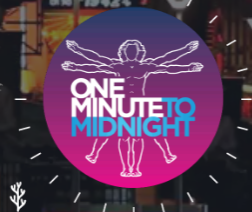 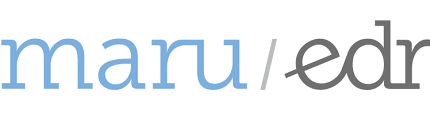 Discover England Fund – Activities & Themes Research 2017
*IPS 2016
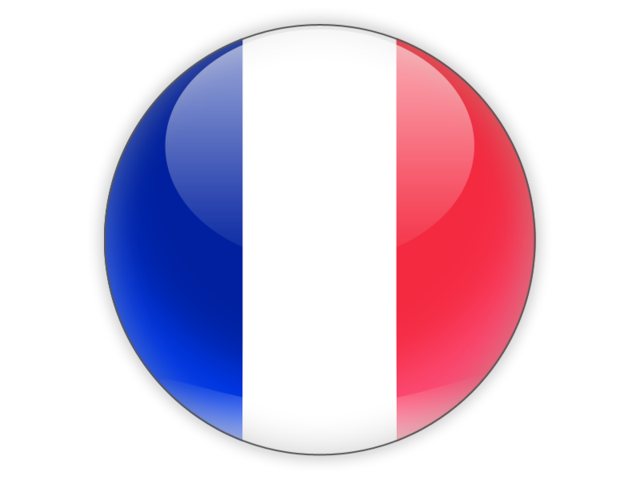 3,361,000 trips to England in 2016 (rank 1) … including 44% to rest of England *
France
MARKET SUMMARY
MOST CONSIDERED ACTIVITIES ON HOLIDAY TO ENGLAND AND IMPORTANCE VS. CHOOSING ENGLAND
Activity clusters that aren’t widely considered tend to be based outdoors, e.g. challenge / action 
Activities to do with iconic places and historic monuments work hardest to attract, but food clearly has a role to play too 
Whilst not a key driver, local food/drink does affect consideration – further indication of the importance of food is the strength of food & drink tours as a consideration driver
Key drivers mostly centre on the city (e.g. historic monuments), but exploration of villages / rural areas is punching above its weight
Local nightlife also a relatively motivating activity
INDEXING 
Indexing shows relative differences, e.g. against the global average or the average importance of activities. An index score of 120 next to a 60% score indicates a global average of 50% as does an index score of 80 next to a 40% score. 

COLOUR CODING OF INDEX SCORES 
Index scores have been colour coded to highlight smaller or greater differences. =strong under-indexing (index <80), =moderate under-indexing (index 80-89), =moderate over-indexing (index 110-119) and =strong over-indexing (index 120+)

SOURCE 
Online survey of 1,508 respondents. Fieldwork carried out between [02.17] and [03.17].
DEMOGRAPHICS SKEWS: % ALREADY BOOKED ENGLAND HOLIDAY INDEXED VS. MARKET TOTAL
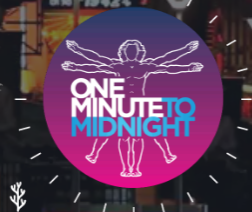 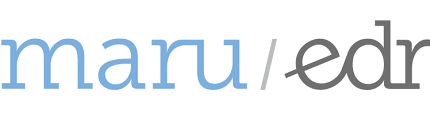 Discover England Fund – Activities & Themes Research 2017
*IPS 2016
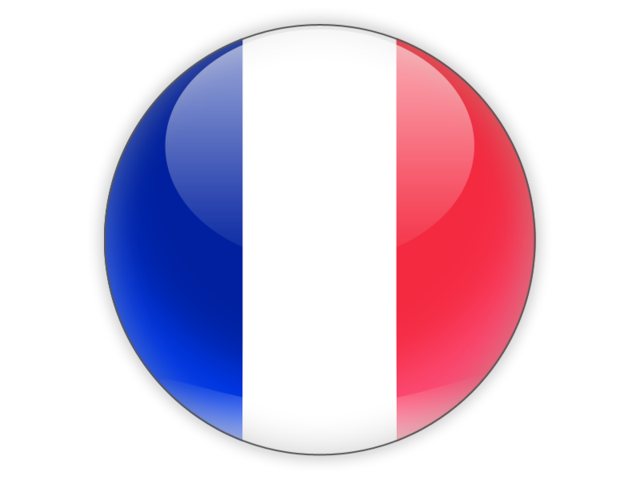 3,361,000 trips to England in 2016 (rank 1) … including 44% to rest of England *
France
37%
Index 86
IMPORTANT FACTORS WHEN TAKING HOLIDAYS 
GENERALLY &  ENGLAND DELIVERY AGAINST THESE
TOP 2 BOX IMPORTANCE (VERY IMPORTANT / EXTREMELY IMPORTANT) GENERALLY, AND INDEXED AGAINST GLOBAL IMPORTANCE, COMPARED TO TOP 2 BOX ENGLAND DELIVERY AGAINST THIS (SCORED 6 OR 7 WHERE 7 MEANS ENGLAND IS A REALLY GREAT PLACE FOR THIS)
BEEN TO ENGLAND IN PAST 3 YEARS INDEXED AGAINST GLOBAL
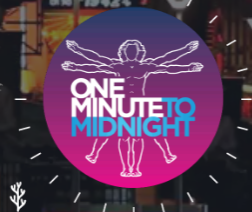 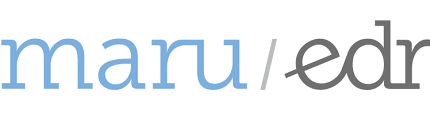 Discover England Fund – Activities & Themes Research 2017
*IPS 2016
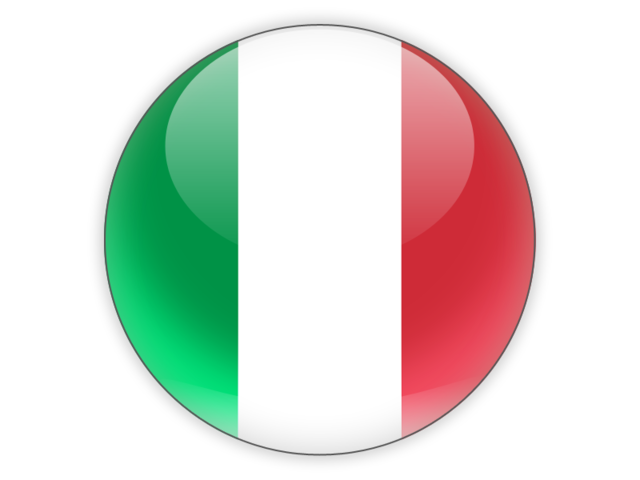 Italy
1,799,000 trips to England in 2016 (rank 5) … including 33% to rest of England *
83%
ATTITUDE TOWARDS TAKING A HOLIDAY TO ENGLAND IN FUTURE
Would definitely 
consider
Actively
considering
England holiday 
already booked
NET England 
consideration
CONSIDERATION OF ACTIVITY 
CLUSTERS ON HOLIDAY TO ENGLAND 
TOP 2 BOX (DEFINITELY WOULD OR VERY LIKELY TO) CONSIDERATION OF ACTIVITY CLUSTERS ON HOLIDAY TO ENGLAND AND INDEXING AGAINST “GLOBAL” TOP 2 BOX SCORES. BOTH COLUMNS SHOW / BASED ON NORMALISED DATA
MOST CONSIDERED ACTIVITIES ON HOLIDAY TO ENGLAND AND IMPORTANCE VS. CHOOSING ENGLAND
TOP 2 BOX (DEFINITELY WOULD OR VERY LIKELY TO) CONSIDERATION OF ACTIVITY ON HOLIDAY TO ENGLAND) AND TOP 2 BOX (SOLE/VERY IMPORTANT REASON) IMPORTANCE OF ACTIVITY VS. CHOSING ENGLAND INDEXED AGAINST AVERAGE IMPORTANCE OF ACTIVITIES
Local activities split between those with great impact on visitation (food and drink related) and those that are widely considered without greatly impacting visitation
List continues overleaf …
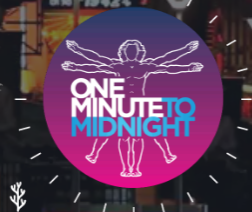 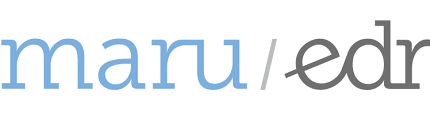 Discover England Fund – Activities & Themes Research 2017
*IPS 2016
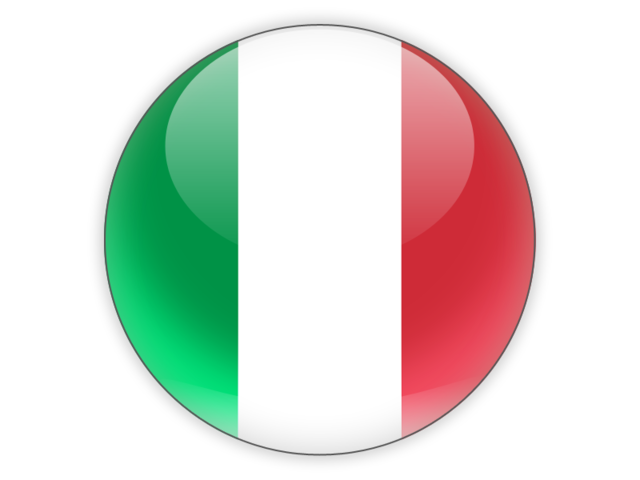 Italy
1,799,000 trips to England in 2016 (rank 5) … including 33% to rest of England *
MARKET SUMMARY
MOST CONSIDERED ACTIVITIES ON HOLIDAY TO ENGLAND AND IMPORTANCE VS. CHOOSING ENGLAND
At an activity cluster level, rural life and outdoor pursuits are considered less widely, whereas challenge / action is considered slightly more relatively to the global picture  
Drivers of consideration are generally skewed towards city-based activities, e.g. museums, galleries, “sights” …
… but local food/drink punches above its weight here – not the most widely considered activity, but one that strongly impacts consideration of England
Similar case with contemporary culture, which is widely if not universally considered, but its impact on consideration of England is considerable
INDEXING 
Indexing shows relative differences, e.g. against the global average or the average importance of activities. An index score of 120 next to a 60% score indicates a global average of 50% as does an index score of 80 next to a 40% score. 

COLOUR CODING OF INDEX SCORES 
Index scores have been colour coded to highlight smaller or greater differences. =strong under-indexing (index <80), =moderate under-indexing (index 80-89), =moderate over-indexing (index 110-119) and =strong over-indexing (index 120+)

SOURCE 
Online survey of 1,504 respondents. Fieldwork carried out between [02.17] and [03.17].
DEMOGRAPHICS SKEWS: % ALREADY BOOKED ENGLAND HOLIDAY INDEXED VS. MARKET TOTAL
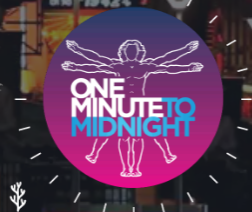 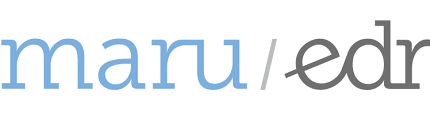 Discover England Fund – Activities & Themes Research 2017
*IPS 2016
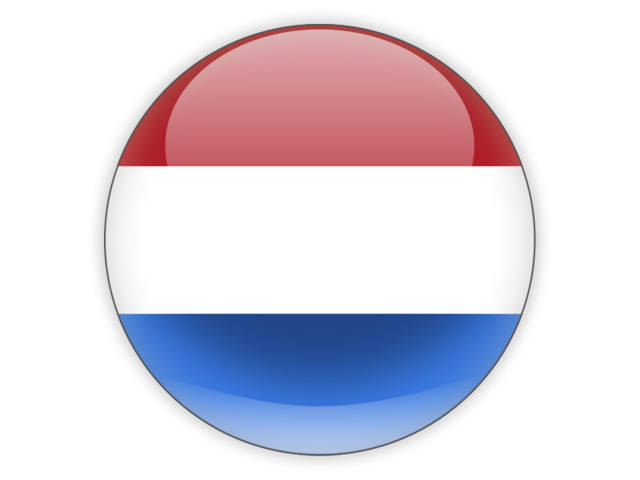 Netherlands
1,709,000 trips to England in 2016 (rank 6) … including 56% to rest of England *
72%
ATTITUDE TOWARDS TAKING A HOLIDAY TO ENGLAND IN FUTURE
Would definitely 
consider
Actively
considering
England holiday 
already booked
NET England 
consideration
CONSIDERATION OF ACTIVITY 
CLUSTERS ON HOLIDAY TO ENGLAND 
TOP 2 BOX (DEFINITELY WOULD OR VERY LIKELY TO) CONSIDERATION OF ACTIVITY CLUSTERS ON HOLIDAY TO ENGLAND AND INDEXING AGAINST “GLOBAL” TOP 2 BOX SCORES. BOTH COLUMNS SHOW / BASED ON NORMALISED DATA
MOST CONSIDERED ACTIVITIES ON HOLIDAY TO ENGLAND AND IMPORTANCE VS. CHOOSING ENGLAND
TOP 2 BOX (DEFINITELY WOULD OR VERY LIKELY TO) CONSIDERATION OF ACTIVITY ON HOLIDAY TO ENGLAND) AND TOP 2 BOX (SOLE/VERY IMPORTANT REASON) IMPORTANCE OF ACTIVITY VS. CHOSING ENGLAND INDEXED AGAINST AVERAGE IMPORTANCE OF ACTIVITIES
Iconic places are by far the greatest driver of visitation, whereas parks, gardens, museums and gourmet food have average or below impact on the decision to visit England
List continues overleaf …
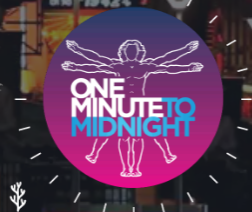 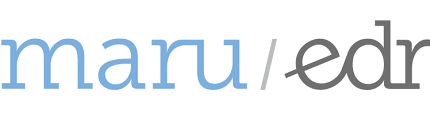 Discover England Fund – Activities & Themes Research 2017
*IPS 2016
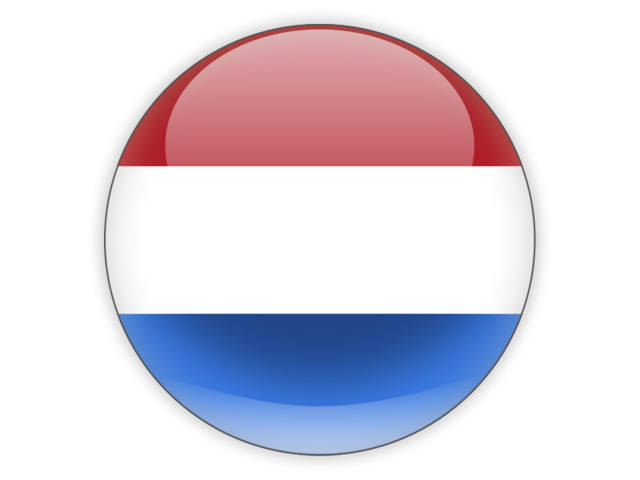 Netherlands
1,709,000 trips to England in 2016 (rank 6) … including 56% to rest of England *
MARKET SUMMARY
MOST CONSIDERED ACTIVITIES ON HOLIDAY TO ENGLAND AND IMPORTANCE VS. CHOOSING ENGLAND
At the level of activity clusters, outdoor leisure pursuits are considered much more widely than cultural events and challenge / action
However, when it comes to actual activities, it is classic tourist attractions, history and heritage that are most widely considered and that most impact consideration of England 
Walks are quite widely considered and also have a relatively strong effect on consideration, but a pull factor more relevant to younger audiences is local nightlife, which is considered less widely but has a major impact on consideration
INDEXING 
Indexing shows relative differences, e.g. against the global average or the average importance of activities. An index score of 120 next to a 60% score indicates a global average of 50% as does an index score of 80 next to a 40% score. 

COLOUR CODING OF INDEX SCORES 
Index scores have been colour coded to highlight smaller or greater differences. =strong under-indexing (index <80), =moderate under-indexing (index 80-89), =moderate over-indexing (index 110-119) and =strong over-indexing (index 120+)

SOURCE 
Online survey of 1,517 respondents. Fieldwork carried out between [02.17] and [03.17].
DEMOGRAPHICS SKEWS: % ALREADY BOOKED ENGLAND HOLIDAY INDEXED VS. MARKET TOTAL
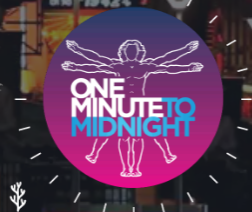 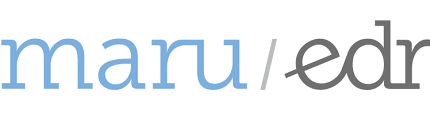 Discover England Fund – Activities & Themes Research 2017
*IPS 2016
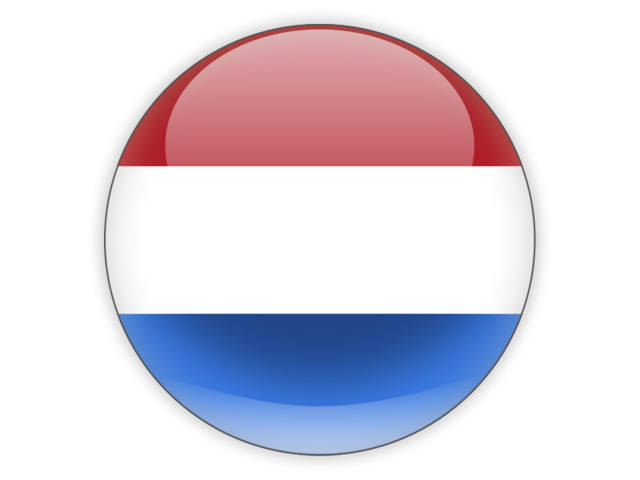 Netherlands
1,709,000 trips to England in 2016 (rank 6) … including 56% to rest of England *
32%
Index 84
IMPORTANT FACTORS WHEN TAKING HOLIDAYS 
GENERALLY &  ENGLAND DELIVERY AGAINST THESE
TOP 2 BOX IMPORTANCE (VERY IMPORTANT / EXTREMELY IMPORTANT) GENERALLY, AND INDEXED AGAINST GLOBAL IMPORTANCE, COMPARED TO TOP 2 BOX ENGLAND DELIVERY AGAINST THIS (SCORED 6 OR 7 WHERE 7 MEANS ENGLAND IS A REALLY GREAT PLACE FOR THIS)
BEEN TO ENGLAND IN PAST 3 YEARS INDEXED AGAINST GLOBAL
QUAL SUMMARY
Typically reserved and on (on the surface) harder to impress, but often with a genuine curiosity about English life, politics, and the economy
They feel they lack geographical interest at home (generally flat and uniform) so they seek it abroad in cliffs, mountains, and anything that feels ‘rugged’ 
They get excited about the outdoors and active experiences more than many markets, but aren’t automatically impressed by England(e.g. they assume there are better/higher mountains elsewhere) so these activities need to show something special and unique about England too
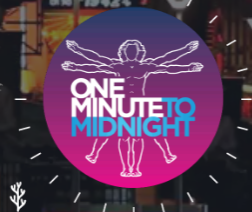 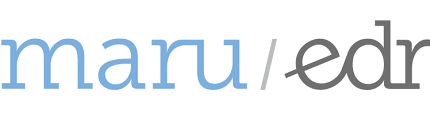 Discover England Fund – Activities & Themes Research 2017
*IPS 2016
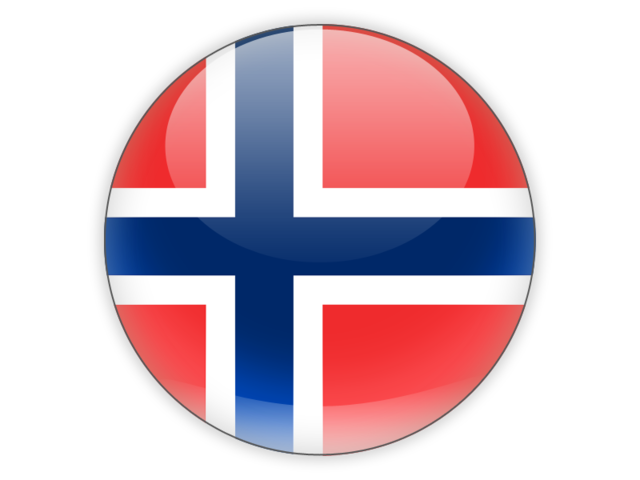 Norway
606,000 trips to England in 2016 (rank 8) … including 41% to rest of England *
75%
ATTITUDE TOWARDS TAKING A HOLIDAY TO ENGLAND IN FUTURE
Would definitely 
consider
Actively
considering
England holiday 
already booked
NET England 
consideration
CONSIDERATION OF ACTIVITY 
CLUSTERS ON HOLIDAY TO ENGLAND 
TOP 2 BOX (DEFINITELY WOULD OR VERY LIKELY TO) CONSIDERATION OF ACTIVITY CLUSTERS ON HOLIDAY TO ENGLAND AND INDEXING AGAINST “GLOBAL” TOP 2 BOX SCORES. BOTH COLUMNS SHOW / BASED ON NORMALISED DATA
MOST CONSIDERED ACTIVITIES ON HOLIDAY TO ENGLAND AND IMPORTANCE VS. CHOOSING ENGLAND
TOP 2 BOX (DEFINITELY WOULD OR VERY LIKELY TO) CONSIDERATION OF ACTIVITY ON HOLIDAY TO ENGLAND) AND TOP 2 BOX (SOLE/VERY IMPORTANT REASON) IMPORTANCE OF ACTIVITY VS. CHOSING ENGLAND INDEXED AGAINST AVERAGE IMPORTANCE OF ACTIVITIES
Local nightlife and shopping for clothes relatively weighty drivers of visitation (alongside plays / musicals). Though widely considered, parks/gardens have little actual impact
List continues overleaf …
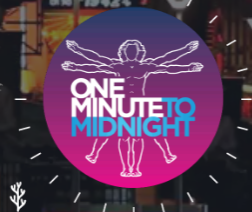 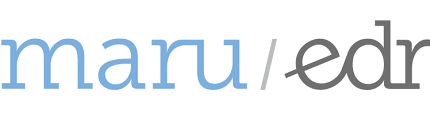 Discover England Fund – Activities & Themes Research 2017
*IPS 2016
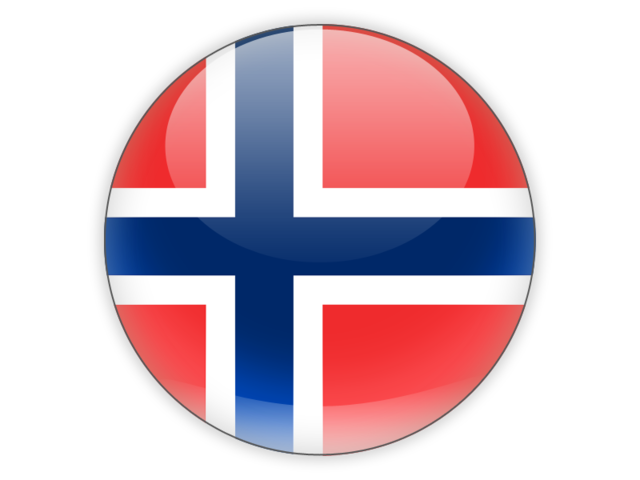 Norway
606,000 trips to England in 2016 (rank 8) … including 41% to rest of England *
MOST CONSIDERED ACTIVITIES ON HOLIDAY TO ENGLAND AND IMPORTANCE VS. CHOOSING ENGLAND
MARKET SUMMARY
Rural life and challenge/action clusters are not widely considered – city life and cultural pursuits are key to prospective visitors 
Local food/drink ranks highly alongside local night life – both as activities considered and drivers of England consideration 
Clothes and plays/musicals relatively key too 
Of the less widely considered activities, contemporary culture punches slightly above its weight as a driver
INDEXING 
Indexing shows relative differences, e.g. against the global average or the average importance of activities. An index score of 120 next to a 60% score indicates a global average of 50% as does an index score of 80 next to a 40% score. 

COLOUR CODING OF INDEX SCORES 
Index scores have been colour coded to highlight smaller or greater differences. =strong under-indexing (index <80), =moderate under-indexing (index 80-89), =moderate over-indexing (index 110-119) and =strong over-indexing (index 120+)

SOURCE 
Online survey of 1,516 respondents. Fieldwork carried out between [02.17] and [03.17].
DEMOGRAPHICS SKEWS: % ALREADY BOOKED ENGLAND HOLIDAY INDEXED VS. MARKET TOTAL
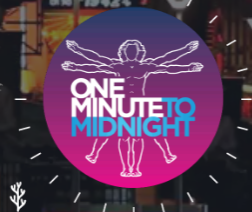 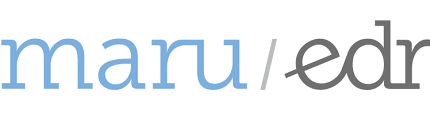 Discover England Fund – Activities & Themes Research 2017
*IPS 2016
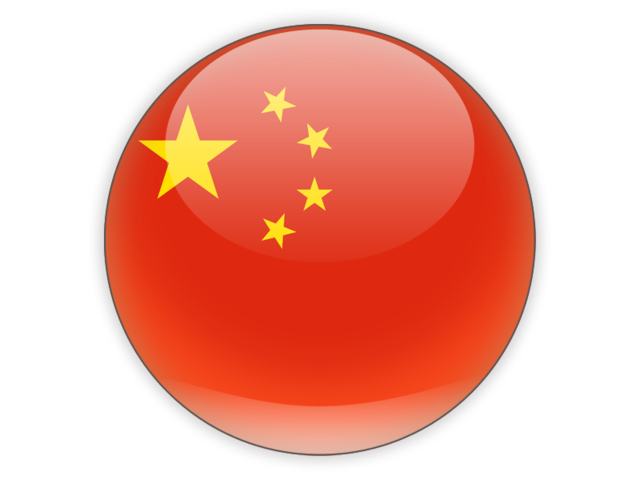 251,000 trips to England in 2016 (rank 9) … including 55% to rest of England *
China
95%
ATTITUDE TOWARDS TAKING A HOLIDAY TO ENGLAND IN FUTURE
Would definitely 
consider
Actively
considering
England holiday 
already booked
NET England 
consideration
CONSIDERATION OF ACTIVITY 
CLUSTERS ON HOLIDAY TO ENGLAND 
TOP 2 BOX (DEFINITELY WOULD OR VERY LIKELY TO) CONSIDERATION OF ACTIVITY CLUSTERS ON HOLIDAY TO ENGLAND AND INDEXING AGAINST “GLOBAL” TOP 2 BOX SCORES. BOTH COLUMNS SHOW / BASED ON NORMALISED DATA
MOST CONSIDERED ACTIVITIES ON HOLIDAY TO ENGLAND AND IMPORTANCE VS. CHOOSING ENGLAND
TOP 2 BOX (DEFINITELY WOULD OR VERY LIKELY TO) CONSIDERATION OF ACTIVITY ON HOLIDAY TO ENGLAND) AND TOP 2 BOX (SOLE/VERY IMPORTANT REASON) IMPORTANCE OF ACTIVITY VS. CHOSING ENGLAND INDEXED AGAINST AVERAGE IMPORTANCE OF ACTIVITIES
Famous and iconic places / historic monuments are key, but food in a broad sense (local through to gourmet) is another driver that significantly impacts consideration
List continues overleaf …
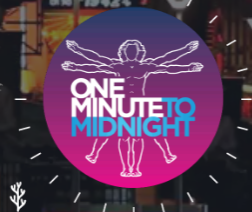 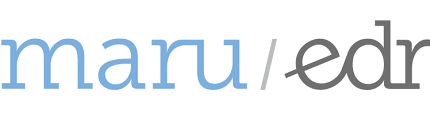 Discover England Fund – Activities & Themes Research 2017
*IPS 2016
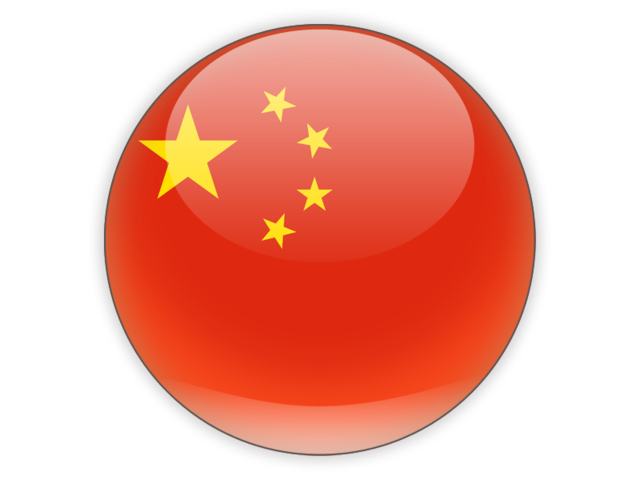 251,000 trips to England in 2016 (rank 9) … including 55% to rest of England *
China
MOST CONSIDERED ACTIVITIES ON HOLIDAY TO ENGLAND AND IMPORTANCE VS. CHOOSING ENGLAND
MARKET SUMMARY
Although the city and what it offers is widely considered, the strongest skew relative to the cross market average is on consideration of rural life / scenery 
Aside from classic drivers – famous places / buildings and historic monuments – local food / drink and gourmet meals are key drivers when it comes more specific activities
INDEXING 
Indexing shows relative differences, e.g. against the global average or the average importance of activities. An index score of 120 next to a 60% score indicates a global average of 50% as does an index score of 80 next to a 40% score. 

COLOUR CODING OF INDEX SCORES 
Index scores have been colour coded to highlight smaller or greater differences. =strong under-indexing (index <80), =moderate under-indexing (index 80-89), =moderate over-indexing (index 110-119) and =strong over-indexing (index 120+)

SOURCE 
Online survey of 1,541 respondents. Fieldwork carried out between
[02.17] and [03.17].
DEMOGRAPHICS SKEWS: % ALREADY BOOKED ENGLAND HOLIDAY INDEXED VS. MARKET TOTAL
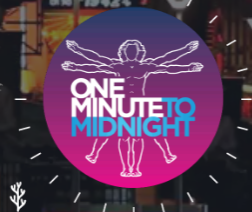 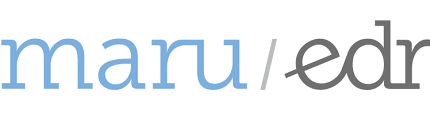 Discover England Fund – Activities & Themes Research 2017
*IPS 2016
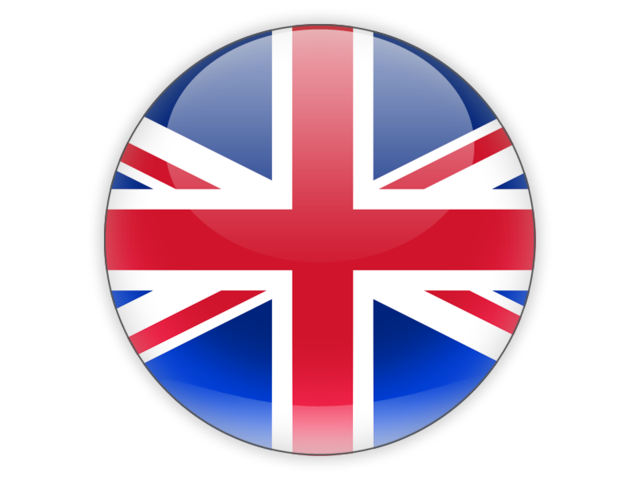 UK
96%
ATTITUDE TOWARDS TAKING A HOLIDAY TO ENGLAND IN FUTURE
Would 
definitely 
consider
Actively
considering
England holiday 
already booked
NET England 
consideration
CONSIDERATION OF ACTIVITY 
CLUSTERS ON HOLIDAY TO ENGLAND 
TOP 2 BOX (DEFINITELY WOULD OR VERY LIKELY TO) CONSIDERATION OF ACTIVITY CLUSTERS ON HOLIDAY TO ENGLAND AND INDEXING AGAINST “GLOBAL” TOP 2 BOX SCORES. BOTH COLUMNS SHOW / BASED ON NORMALISED DATA
MOST CONSIDERED ACTIVITIES ON HOLIDAY TO ENGLAND AND IMPORTANCE VS. CHOOSING ENGLAND
TOP 2 BOX (DEFINITELY WOULD OR VERY LIKELY TO) CONSIDERATION OF ACTIVITY ON HOLIDAY TO ENGLAND) AND TOP 2 BOX (SOLE/VERY IMPORTANT REASON) IMPORTANCE OF ACTIVITY VS. CHOSING ENGLAND INDEXED AGAINST AVERAGE IMPORTANCE OF ACTIVITIES
Gourmet meals (like parks/garden visits) play lesser roles in driving visitation, whereas long country or coastal walks are punching above their weight in this sense
List continues overleaf …
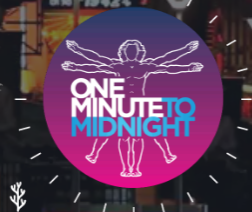 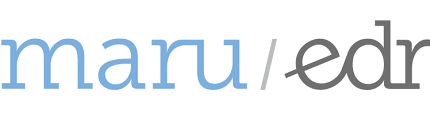 Discover England Fund – Activities & Themes Research 2017
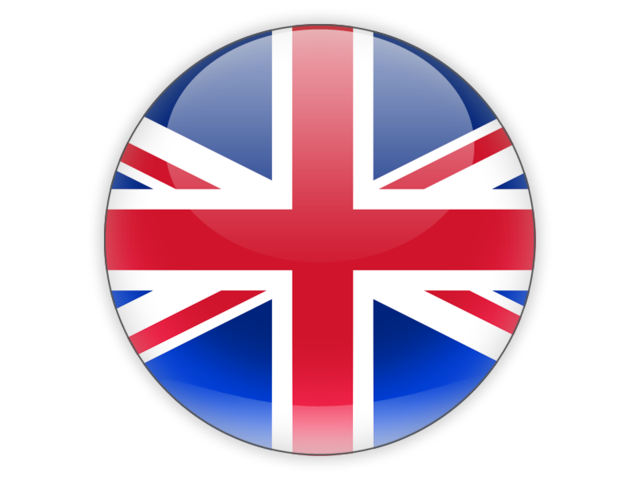 UK
MOST CONSIDERED ACTIVITIES ON HOLIDAY TO ENGLAND AND IMPORTANCE VS. CHOOSING ENGLAND
MARKET SUMMARY
Lower appeal of the city life activity cluster, whereas rural life & scenery is widely considered and exploration of villages / rural areas is an above average driver of consideration at an activity level 
Gourmet meals not a particularly key driver, although local food and drink is clearly important (and widely considered)
Whilst certainly more niche in terms of consideration, contemporary culture has a relatively profound impact on consideration of England
INDEXING 
Indexing shows relative differences, e.g. against the global average or the average importance of activities. An index score of 120 next to a 60% score indicates a global average of 50% as does an index score of 80 next to a 40% score. 

COLOUR CODING OF INDEX SCORES 
Index scores have been colour coded to highlight smaller or greater differences. =strong under-indexing (index <80), =moderate under-indexing (index 80-89), =moderate over-indexing (index 110-119) and =strong over-indexing (index 120+)

SOURCE 
Online survey of 1,520 respondents. Fieldwork carried out between [02.17] and [03.17].
DEMOGRAPHICS SKEWS: % ALREADY BOOKED ENGLAND HOLIDAY INDEXED VS. MARKET TOTAL
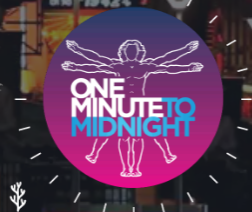 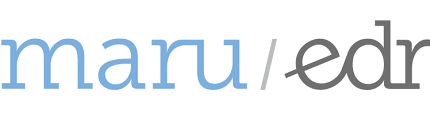 Discover England Fund – Activities & Themes Research 2017
‘At a glance’ summaries
How to interpret the results
August 2017
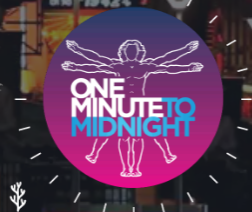 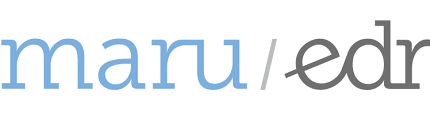 80%
Consideration 
of activity
Tier 1
Consideration 
tier (activity)
Rank 1
Activity cluster
ranking
Seeing world famous or iconic places
Consideration – % who definitely would or be very likely to consider the activity in England across all markets
Tier – the tier or quartile the activity belongs to based on consideration score (1/2/3/4) across all markets
Rank – the ranking of the consideration score (1-40) across all markets
Consideration of 
activity in England
MARKET LEVEL CONSIDERATION
TOP 2 BOX CONSIDERATION OF ACTIVITY INDEXED VS. TOTAL &  RANKED
MARKET LEVEL
DEMOGRAPHIC SKEWS 
CALLING OUT OF BIGGEST SKEWS IN LEVEL OF CONSIDERATION OF ACTIVITY BY AGE, GENDER SOCIAL GRADE AND LIFESTAGE
CROSS-OVER WITH OTHER ACTIVITIES
CONSIDERATION OF OTHER ACTIVITIES AMONG CONSIDERING ACTIVITY (TOP 2 BOX)
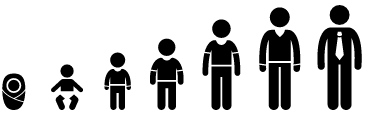 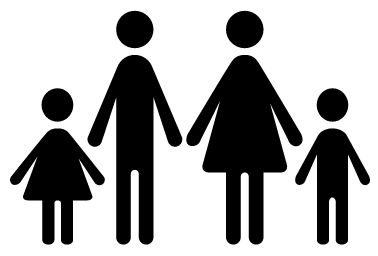 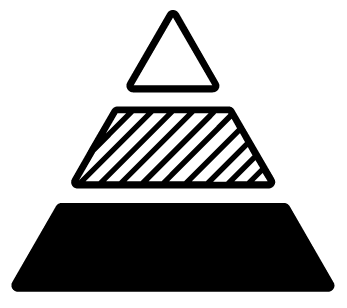 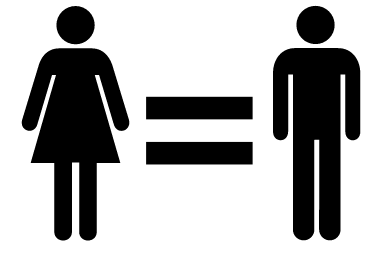 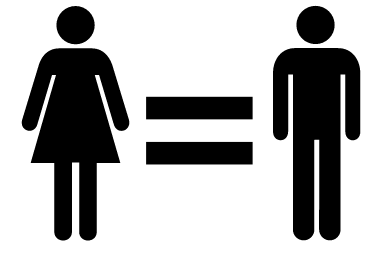 % within markets who definitely would or be very likely to consider the activity in England 

Indexing of that score against the score across all markets, highlights whether a given market is above or below the cross-market average 

The rank column indicates the rank out of 40 within each market
Positive demographic skews of 110 or more called out at a market level, i.e. over-indexing of consideration within different age, gender, social grade and life-stage subgroups relative to the total consideration score at a market level (consideration here continues to be definitely would or very likely to). 

In the case of over-indexing within more than one sub-group, the sub-group with the strongest over-indexing is called out

N/A indicates no such positive skews based on the subgroup in question
The ten most considered other activities among those who definitely would or are very likely to consider the activity in England
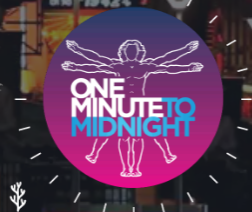 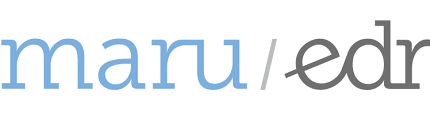 Discover England Fund – Activities & Themes Research 2017
‘At a glance’ summaries
Activities
August 2017
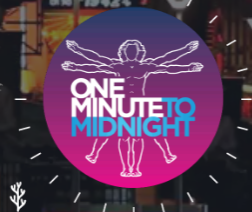 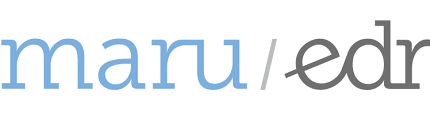 80%
Consideration 
of activity
Tier 1
Consideration 
tier (activity)
Rank 1
Activity cluster
ranking
Seeing world famous or iconic places
Very likely
to consider
Definitely 
would consider
Consideration of 
activity in England
MARKET LEVEL CONSIDERATION
TOP 2 BOX CONSIDERATION OF ACTIVITY INDEXED VS. TOTAL &  RANKED
MARKET LEVEL
DEMOGRAPHIC SKEWS 
CALLING OUT OF BIGGEST SKEWS IN LEVEL OF CONSIDERATION OF ACTIVITY BY AGE, GENDER SOCIAL GRADE AND LIFESTAGE
CROSS-OVER WITH OTHER ACTIVITIES
CONSIDERATION OF OTHER ACTIVITIES AMONG CONSIDERING ACTIVITY (TOP 2 BOX)
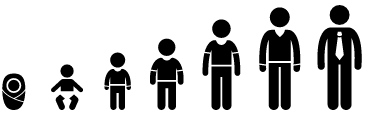 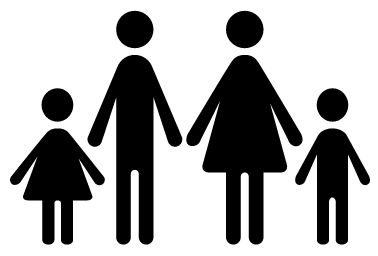 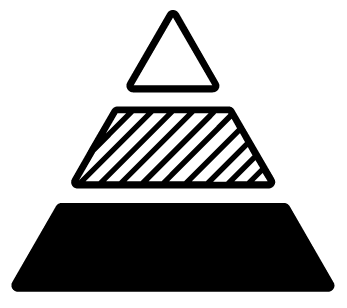 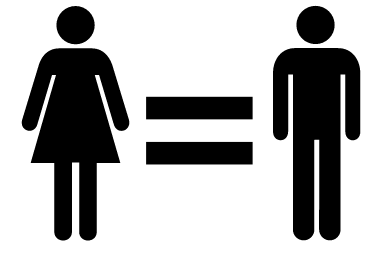 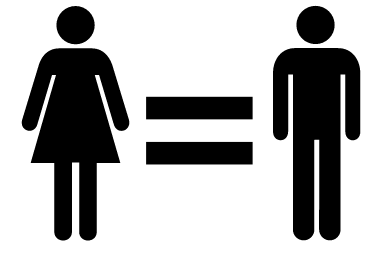 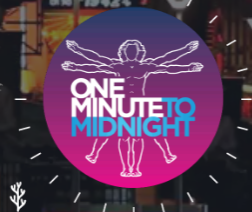 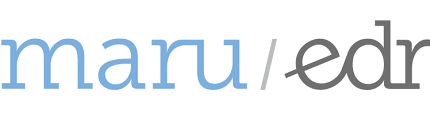 Discover England Fund – Activities & Themes Research 2017
77%
Consideration 
of activity
Tier 1
Consideration 
tier (activity)
Rank 2
Activity cluster
ranking
Visiting a castle/palace/historic house
Very likely
to consider
Definitely 
would consider
Consideration of 
activity in England
MARKET LEVEL CONSIDERATION
TOP 2 BOX CONSIDERATION OF ACTIVITY INDEXED VS. TOTAL &  RANKED
MARKET LEVEL
DEMOGRAPHIC SKEWS 
CALLING OUT OF BIGGEST SKEWS IN LEVEL OF CONSIDERATION OF ACTIVITY BY AGE, GENDER SOCIAL GRADE AND LIFESTAGE
CROSS-OVER WITH OTHER ACTIVITIES
CONSIDERATION OF OTHER ACTIVITIES AMONG CONSIDERING ACTIVITY (TOP 2 BOX)
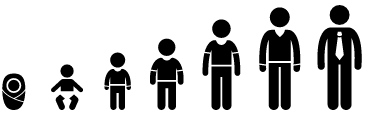 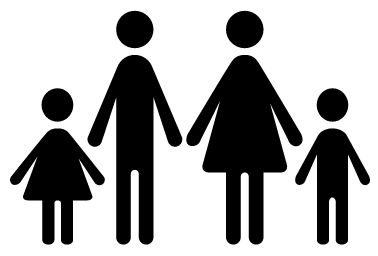 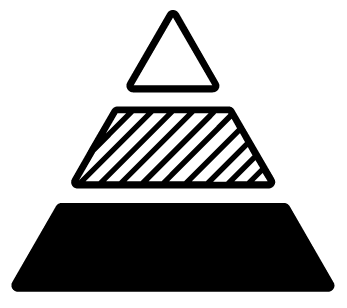 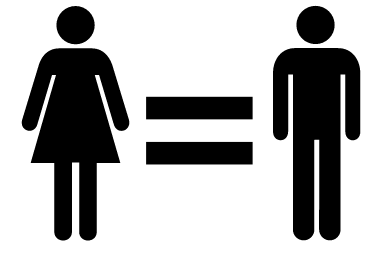 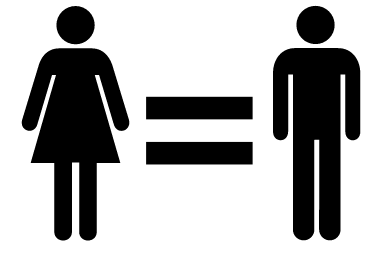 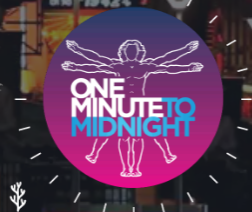 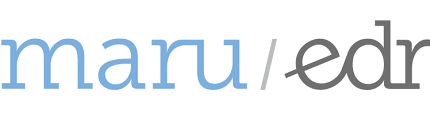 Discover England Fund – Activities & Themes Research 2017
76%
Consideration 
of activity
Tier 1
Consideration 
tier (activity)
Rank 3
Activity cluster
ranking
Visiting a historic monument
Very likely
to consider
Definitely 
would consider
Consideration of 
activity in England
MARKET LEVEL CONSIDERATION
TOP 2 BOX CONSIDERATION OF ACTIVITY INDEXED VS. TOTAL &  RANKED
MARKET LEVEL
DEMOGRAPHIC SKEWS 
CALLING OUT OF BIGGEST SKEWS IN LEVEL OF CONSIDERATION OF ACTIVITY BY AGE, GENDER SOCIAL GRADE AND LIFESTAGE
CROSS-OVER WITH OTHER ACTIVITIES
CONSIDERATION OF OTHER ACTIVITIES AMONG CONSIDERING ACTIVITY (TOP 2 BOX)
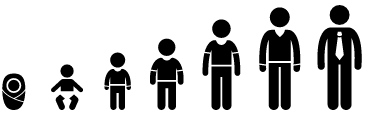 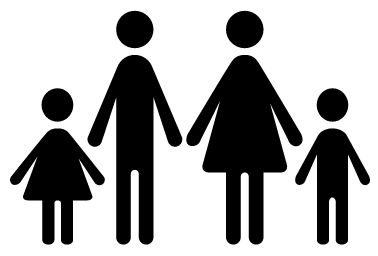 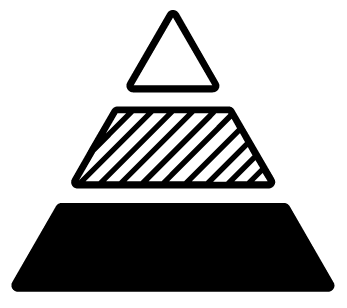 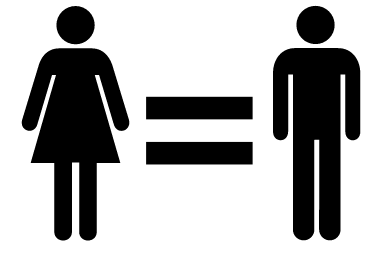 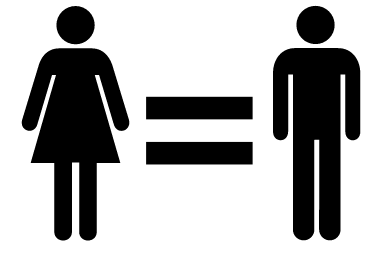 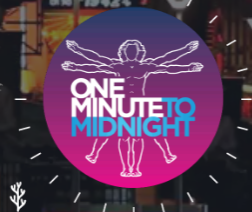 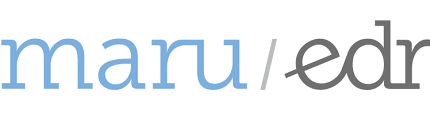 Discover England Fund – Activities & Themes Research 2017
73%
Consideration 
of activity
Tier 1
Consideration 
tier (activity)
Rank 4
Activity cluster
ranking
Trying local food & drink specialities
Very likely
to consider
Definitely 
would consider
Consideration of 
activity in England
MARKET LEVEL CONSIDERATION
TOP 2 BOX CONSIDERATION OF ACTIVITY INDEXED VS. TOTAL &  RANKED
MARKET LEVEL
DEMOGRAPHIC SKEWS 
CALLING OUT OF BIGGEST SKEWS IN LEVEL OF CONSIDERATION OF ACTIVITY BY AGE, GENDER SOCIAL GRADE AND LIFESTAGE
CROSS-OVER WITH OTHER ACTIVITIES
CONSIDERATION OF OTHER ACTIVITIES AMONG CONSIDERING ACTIVITY (TOP 2 BOX)
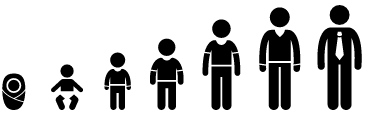 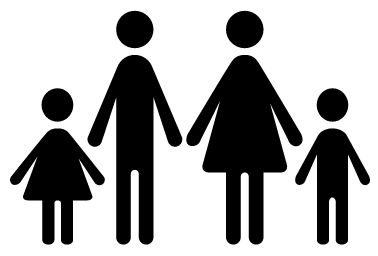 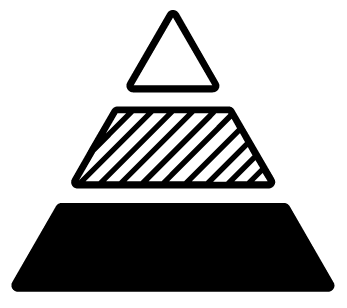 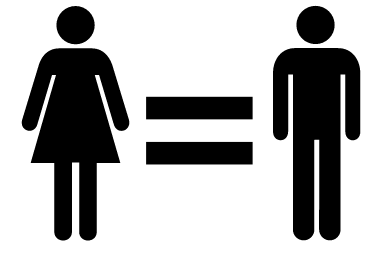 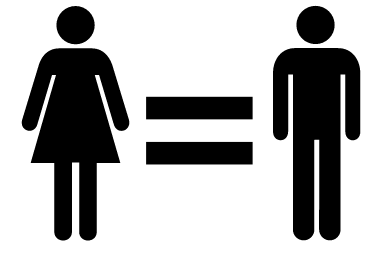 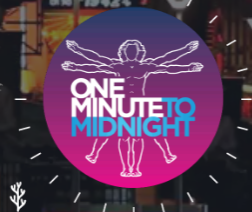 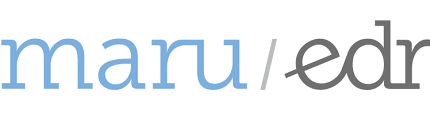 Discover England Fund – Activities & Themes Research 2017
67%
Consideration 
of activity
Tier 1
Consideration 
tier (activity)
Rank 5
Activity cluster
ranking
Visiting a museum
Very likely
to consider
Definitely 
would consider
Consideration of 
activity in England
MARKET LEVEL CONSIDERATION
TOP 2 BOX CONSIDERATION OF ACTIVITY INDEXED VS. TOTAL &  RANKED
MARKET LEVEL
DEMOGRAPHIC SKEWS 
CALLING OUT OF BIGGEST SKEWS IN LEVEL OF CONSIDERATION OF ACTIVITY BY AGE, GENDER SOCIAL GRADE AND LIFESTAGE
CROSS-OVER WITH OTHER ACTIVITIES
CONSIDERATION OF OTHER ACTIVITIES AMONG CONSIDERING ACTIVITY (TOP 2 BOX)
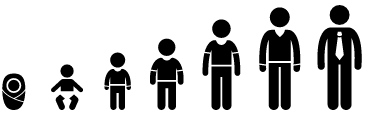 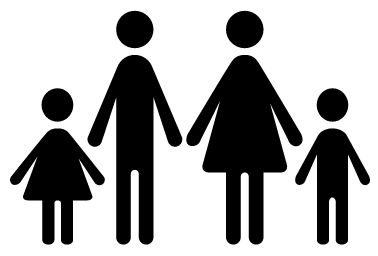 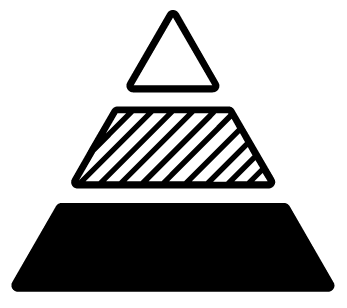 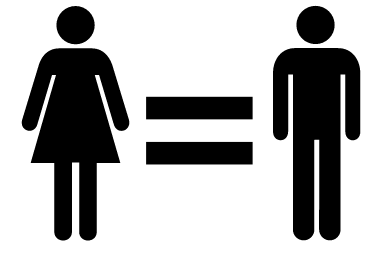 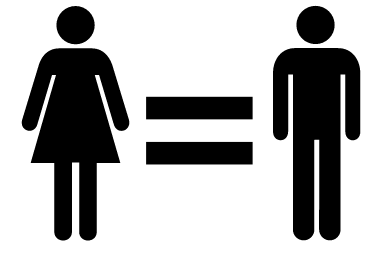 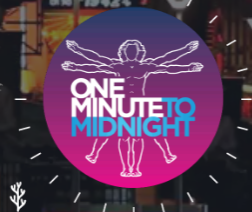 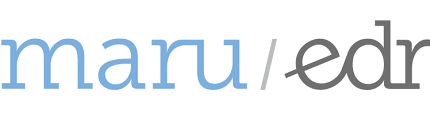 Discover England Fund – Activities & Themes Research 2017
66%
Consideration 
of activity
Tier 1
Consideration 
tier (activity)
Rank 6
Activity cluster
ranking
Visiting a park/garden
Very likely
to consider
Definitely 
would consider
Consideration of 
activity in England
MARKET LEVEL CONSIDERATION
TOP 2 BOX CONSIDERATION OF ACTIVITY INDEXED VS. TOTAL &  RANKED
MARKET LEVEL
DEMOGRAPHIC SKEWS 
CALLING OUT OF BIGGEST SKEWS IN LEVEL OF CONSIDERATION OF ACTIVITY BY AGE, GENDER SOCIAL GRADE AND LIFESTAGE
CROSS-OVER WITH OTHER ACTIVITIES
CONSIDERATION OF OTHER ACTIVITIES AMONG CONSIDERING ACTIVITY (TOP 2 BOX)
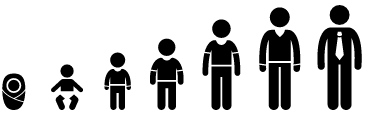 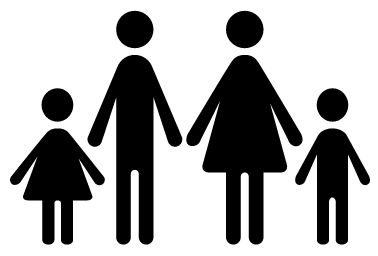 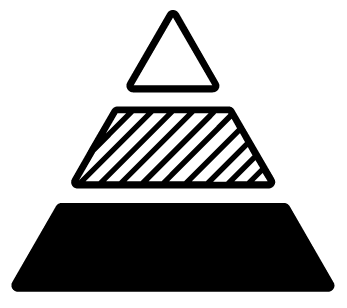 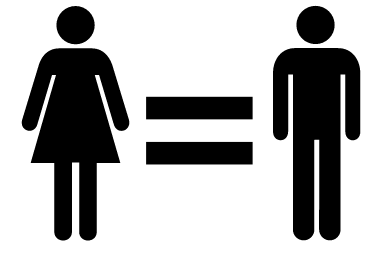 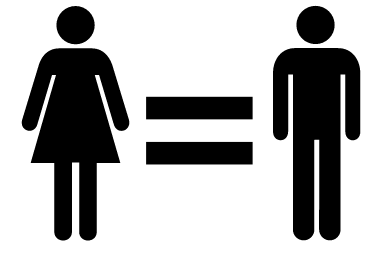 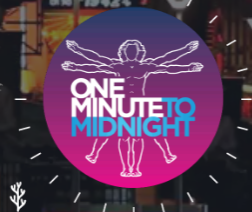 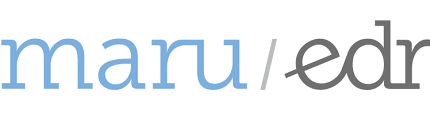 Discover England Fund – Activities & Themes Research 2017
62%
Consideration 
of activity
Tier 2
Consideration 
tier (activity)
Rank 7
Activity cluster
ranking
Short (< 2hrs) country or coastal walk
Very likely
to consider
Definitely 
would consider
Consideration of 
activity in England
MARKET LEVEL CONSIDERATION
TOP 2 BOX CONSIDERATION OF ACTIVITY INDEXED VS. TOTAL &  RANKED
MARKET LEVEL
DEMOGRAPHIC SKEWS 
CALLING OUT OF BIGGEST SKEWS IN LEVEL OF CONSIDERATION OF ACTIVITY BY AGE, GENDER SOCIAL GRADE AND LIFESTAGE
CROSS-OVER WITH OTHER ACTIVITIES
CONSIDERATION OF OTHER ACTIVITIES AMONG CONSIDERING ACTIVITY (TOP 2 BOX)
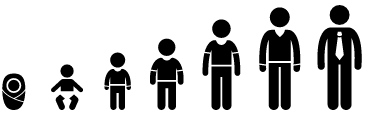 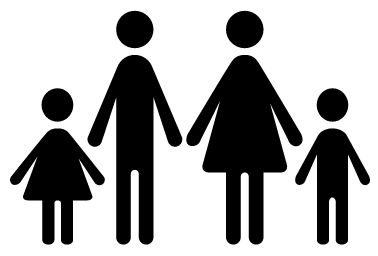 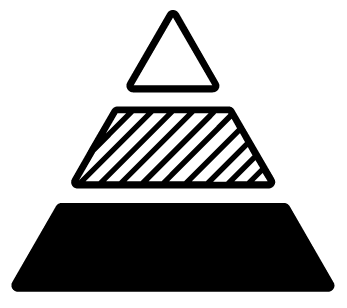 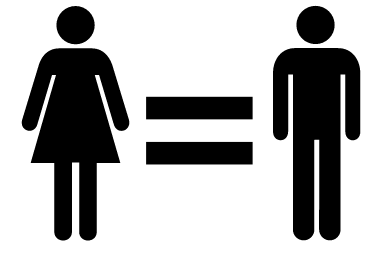 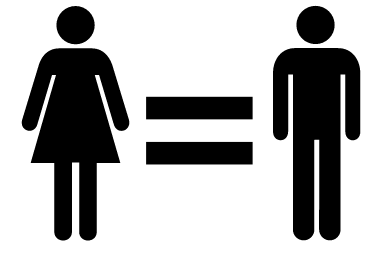 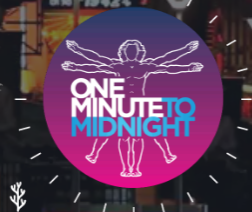 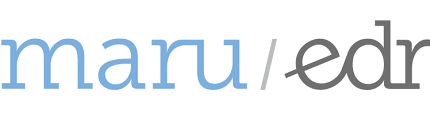 Discover England Fund – Activities & Themes Research 2017
61%
Consideration 
of activity
Tier 2
Consideration 
tier (activity)
Rank 8
Activity cluster
ranking
Exploring villages / rural areas
Very likely
to consider
Definitely 
would consider
Consideration of 
activity in England
MARKET LEVEL CONSIDERATION
TOP 2 BOX CONSIDERATION OF ACTIVITY INDEXED VS. TOTAL &  RANKED
MARKET LEVEL
DEMOGRAPHIC SKEWS 
CALLING OUT OF BIGGEST SKEWS IN LEVEL OF CONSIDERATION OF ACTIVITY BY AGE, GENDER SOCIAL GRADE AND LIFESTAGE
CROSS-OVER WITH OTHER ACTIVITIES
CONSIDERATION OF OTHER ACTIVITIES AMONG CONSIDERING ACTIVITY (TOP 2 BOX)
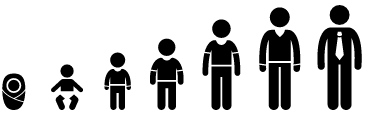 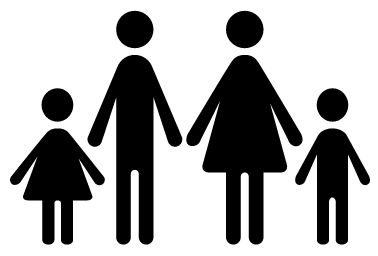 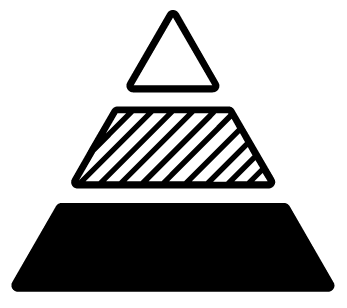 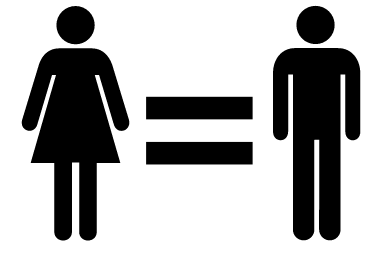 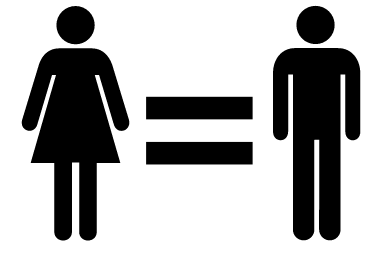 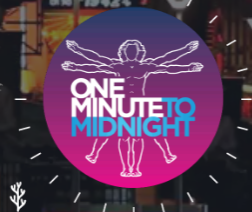 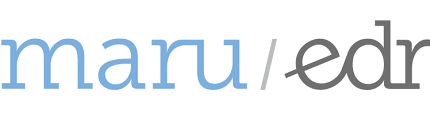 Discover England Fund – Activities & Themes Research 2017
58%
Consideration 
of activity
Tier 2
Consideration 
tier (activity)
Rank 9
Activity cluster
ranking
Visiting a National Park
Very likely
to consider
Definitely 
would consider
Consideration of 
activity in England
MARKET LEVEL CONSIDERATION
TOP 2 BOX CONSIDERATION OF ACTIVITY INDEXED VS. TOTAL &  RANKED
MARKET LEVEL
DEMOGRAPHIC SKEWS 
CALLING OUT OF BIGGEST SKEWS IN LEVEL OF CONSIDERATION OF ACTIVITY BY AGE, GENDER SOCIAL GRADE AND LIFESTAGE
CROSS-OVER WITH OTHER ACTIVITIES
CONSIDERATION OF OTHER ACTIVITIES AMONG CONSIDERING ACTIVITY (TOP 2 BOX)
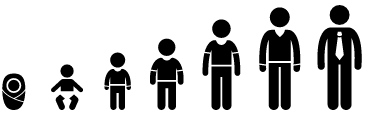 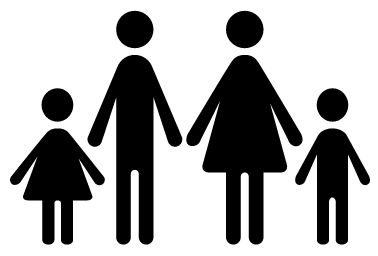 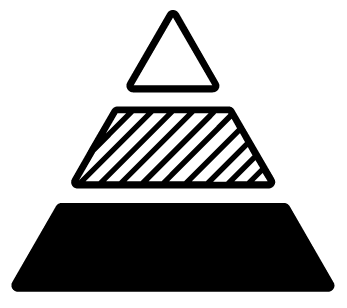 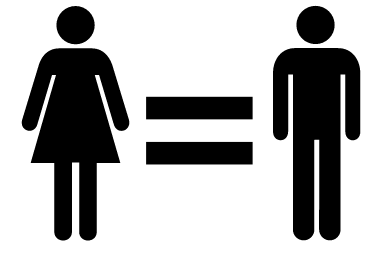 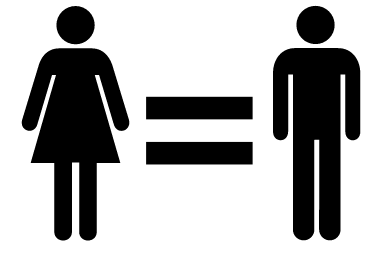 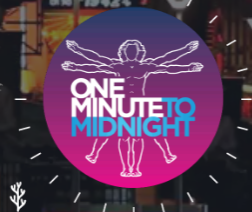 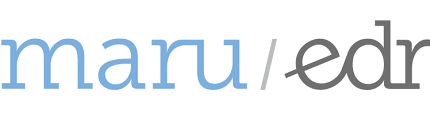 Discover England Fund – Activities & Themes Research 2017
57%
Consideration 
of activity
Tier 2
Consideration 
tier (activity)
Rank 10
Activity cluster
ranking
Having a gourmet meal
Very likely
to consider
Definitely 
would consider
Consideration of 
activity in England
MARKET LEVEL CONSIDERATION
TOP 2 BOX CONSIDERATION OF ACTIVITY INDEXED VS. TOTAL &  RANKED
MARKET LEVEL
DEMOGRAPHIC SKEWS 
CALLING OUT OF BIGGEST SKEWS IN LEVEL OF CONSIDERATION OF ACTIVITY BY AGE, GENDER SOCIAL GRADE AND LIFESTAGE
CROSS-OVER WITH OTHER ACTIVITIES
CONSIDERATION OF OTHER ACTIVITIES AMONG CONSIDERING ACTIVITY (TOP 2 BOX)
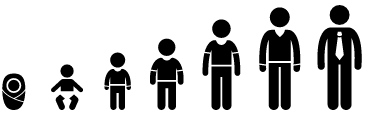 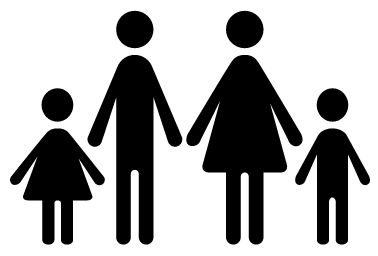 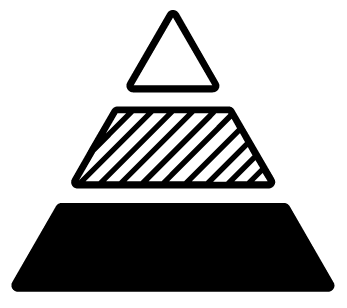 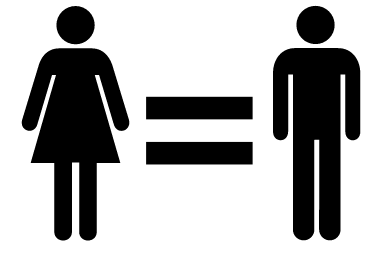 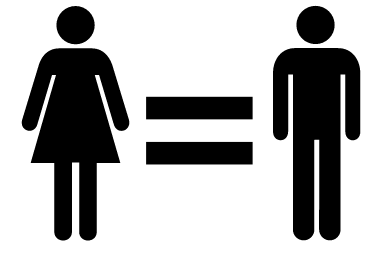 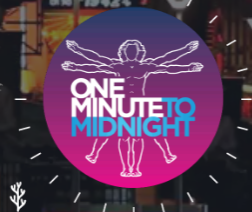 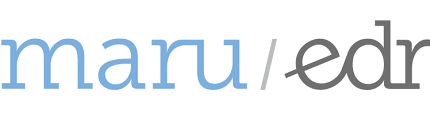 Discover England Fund – Activities & Themes Research 2017
55%
Consideration 
of activity
Tier 2
Consideration 
tier (activity)
Rank 11
Activity cluster
ranking
Event associated with local traditions
Very likely
to consider
Definitely 
would consider
Consideration of 
activity in England
MARKET LEVEL CONSIDERATION
TOP 2 BOX CONSIDERATION OF ACTIVITY INDEXED VS. TOTAL &  RANKED
MARKET LEVEL
DEMOGRAPHIC SKEWS 
CALLING OUT OF BIGGEST SKEWS IN LEVEL OF CONSIDERATION OF ACTIVITY BY AGE, GENDER SOCIAL GRADE AND LIFESTAGE
CROSS-OVER WITH OTHER ACTIVITIES
CONSIDERATION OF OTHER ACTIVITIES AMONG CONSIDERING ACTIVITY (TOP 2 BOX)
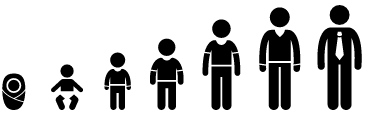 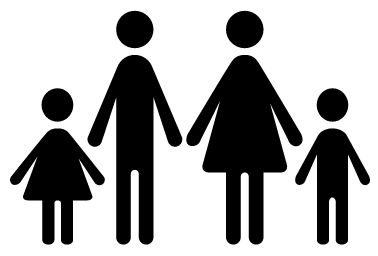 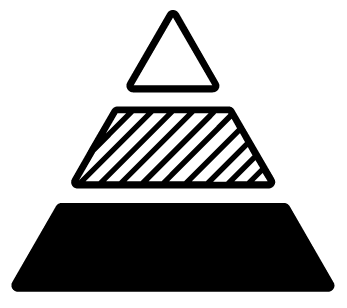 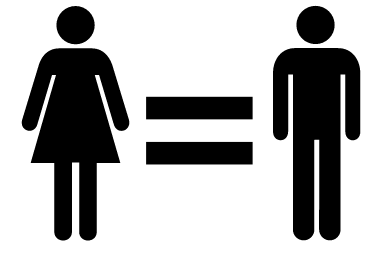 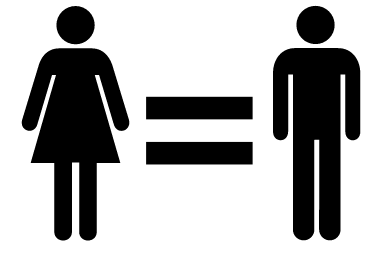 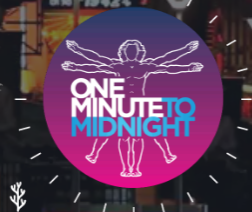 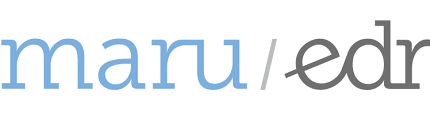 Discover England Fund – Activities & Themes Research 2017
54%
Consideration 
of activity
Tier 2
Consideration 
tier (activity)
Rank 12
Activity cluster
ranking
Shopping for locally made products/craft
Very likely
to consider
Definitely 
would consider
Consideration of 
activity in England
MARKET LEVEL CONSIDERATION
TOP 2 BOX CONSIDERATION OF ACTIVITY INDEXED VS. TOTAL &  RANKED
MARKET LEVEL
DEMOGRAPHIC SKEWS 
CALLING OUT OF BIGGEST SKEWS IN LEVEL OF CONSIDERATION OF ACTIVITY BY AGE, GENDER SOCIAL GRADE AND LIFESTAGE
CROSS-OVER WITH OTHER ACTIVITIES
CONSIDERATION OF OTHER ACTIVITIES AMONG CONSIDERING ACTIVITY (TOP 2 BOX)
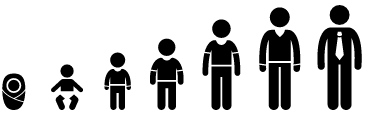 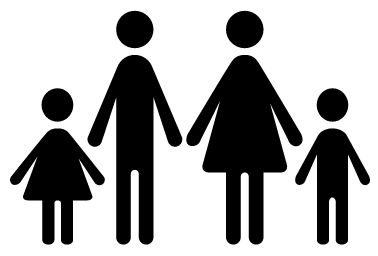 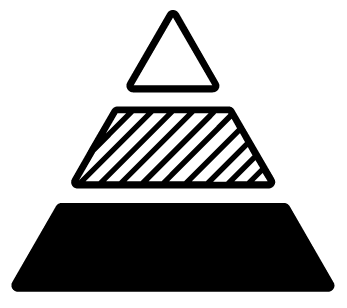 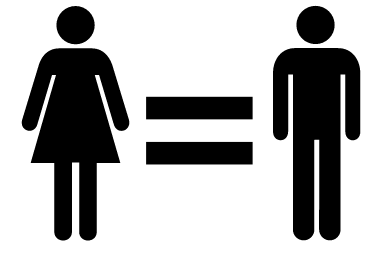 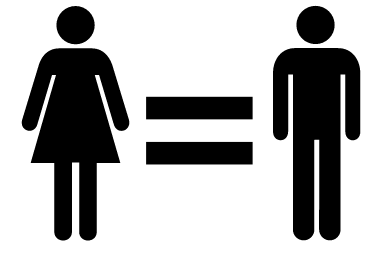 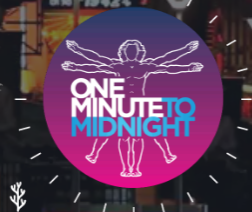 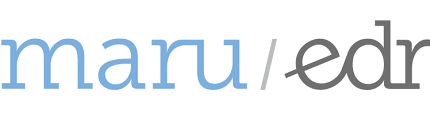 Discover England Fund – Activities & Themes Research 2017
54%
Consideration 
of activity
Tier 2
Consideration 
tier (activity)
Rank 13
Activity cluster
ranking
Food & drink tour or attraction
Very likely
to consider
Definitely 
would consider
Consideration of 
activity in England
MARKET LEVEL CONSIDERATION
TOP 2 BOX CONSIDERATION OF ACTIVITY INDEXED VS. TOTAL &  RANKED
MARKET LEVEL
DEMOGRAPHIC SKEWS 
CALLING OUT OF BIGGEST SKEWS IN LEVEL OF CONSIDERATION OF ACTIVITY BY AGE, GENDER SOCIAL GRADE AND LIFESTAGE
CROSS-OVER WITH OTHER ACTIVITIES
CONSIDERATION OF OTHER ACTIVITIES AMONG CONSIDERING ACTIVITY (TOP 2 BOX)
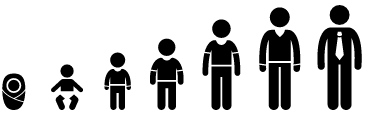 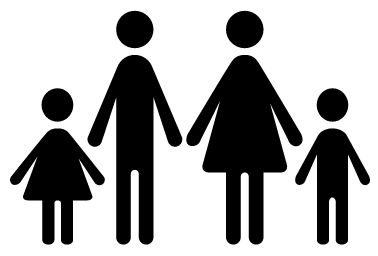 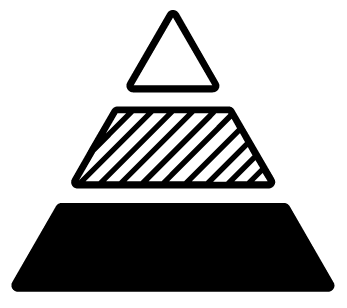 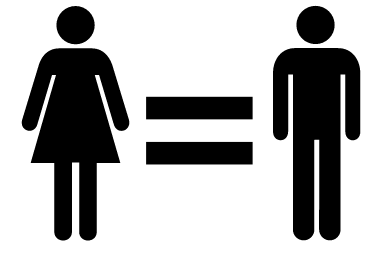 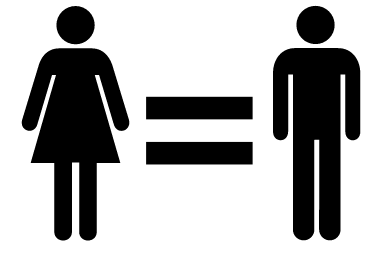 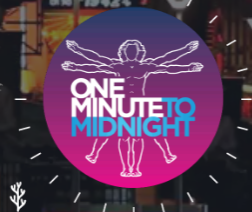 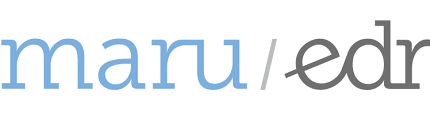 Discover England Fund – Activities & Themes Research 2017
53%
Consideration 
of activity
Tier 2
Consideration 
tier (activity)
Rank 14
Activity cluster
ranking
Long (> half day) country or coastal walk
Very likely
to consider
Definitely 
would consider
Consideration of 
activity in England
MARKET LEVEL CONSIDERATION
TOP 2 BOX CONSIDERATION OF ACTIVITY INDEXED VS. TOTAL &  RANKED
MARKET LEVEL
DEMOGRAPHIC SKEWS 
CALLING OUT OF BIGGEST SKEWS IN LEVEL OF CONSIDERATION OF ACTIVITY BY AGE, GENDER SOCIAL GRADE AND LIFESTAGE
CROSS-OVER WITH OTHER ACTIVITIES
CONSIDERATION OF OTHER ACTIVITIES AMONG CONSIDERING ACTIVITY (TOP 2 BOX)
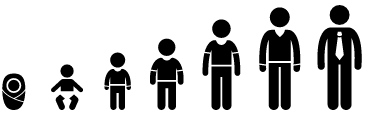 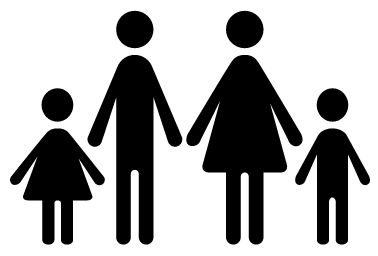 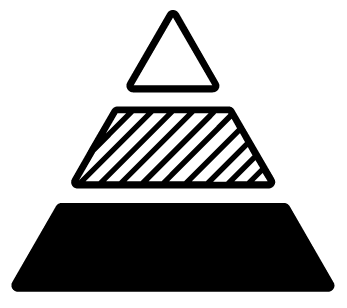 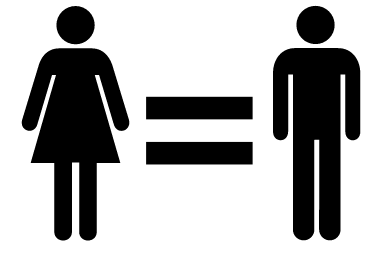 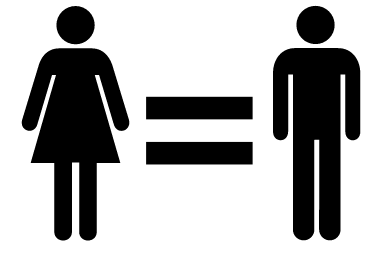 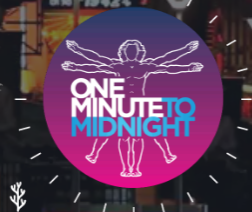 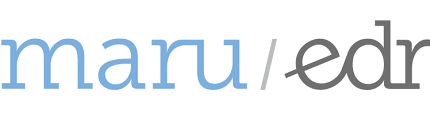 Discover England Fund – Activities & Themes Research 2017
50%
Consideration 
of activity
Tier 2
Consideration 
tier (activity)
Rank 15
Activity cluster
ranking
Visiting contemporary culture attraction
Very likely
to consider
Definitely 
would consider
Consideration of 
activity in England
MARKET LEVEL CONSIDERATION
TOP 2 BOX CONSIDERATION OF ACTIVITY INDEXED VS. TOTAL &  RANKED
MARKET LEVEL
DEMOGRAPHIC SKEWS 
CALLING OUT OF BIGGEST SKEWS IN LEVEL OF CONSIDERATION OF ACTIVITY BY AGE, GENDER SOCIAL GRADE AND LIFESTAGE
CROSS-OVER WITH OTHER ACTIVITIES
CONSIDERATION OF OTHER ACTIVITIES AMONG CONSIDERING ACTIVITY (TOP 2 BOX)
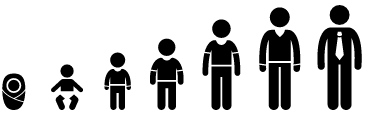 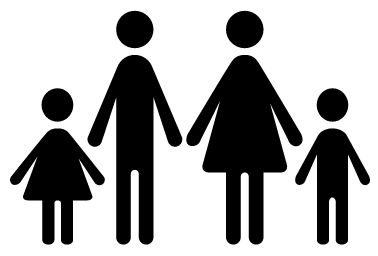 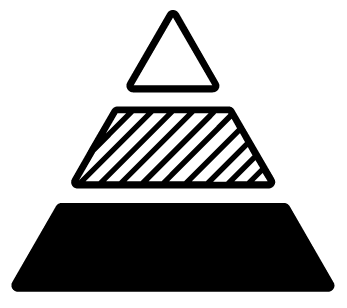 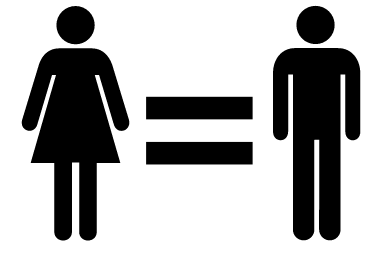 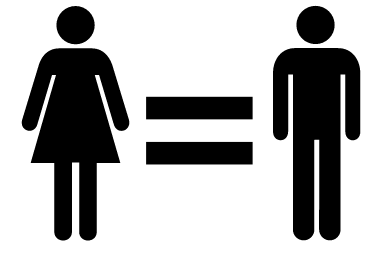 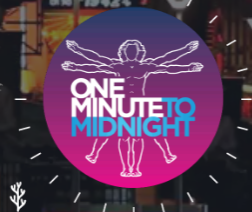 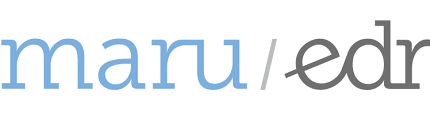 Discover England Fund – Activities & Themes Research 2017
50%
Consideration 
of activity
Tier 2
Consideration 
tier (activity)
Rank 16
Activity cluster
ranking
Experiencing local nightlife
Very likely
to consider
Definitely 
would consider
Consideration of 
activity in England
MARKET LEVEL CONSIDERATION
TOP 2 BOX CONSIDERATION OF ACTIVITY INDEXED VS. TOTAL &  RANKED
MARKET LEVEL
DEMOGRAPHIC SKEWS 
CALLING OUT OF BIGGEST SKEWS IN LEVEL OF CONSIDERATION OF ACTIVITY BY AGE, GENDER SOCIAL GRADE AND LIFESTAGE
CROSS-OVER WITH OTHER ACTIVITIES
CONSIDERATION OF OTHER ACTIVITIES AMONG CONSIDERING ACTIVITY (TOP 2 BOX)
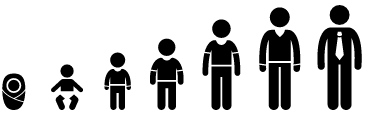 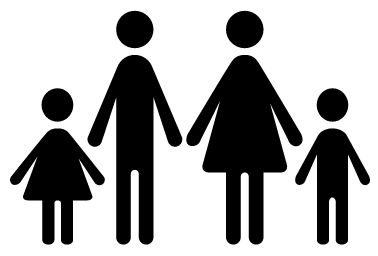 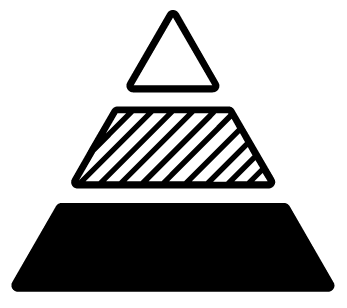 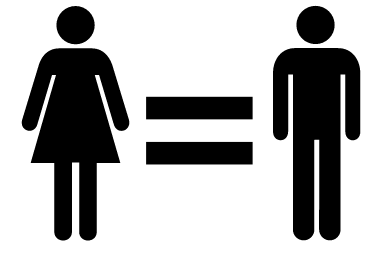 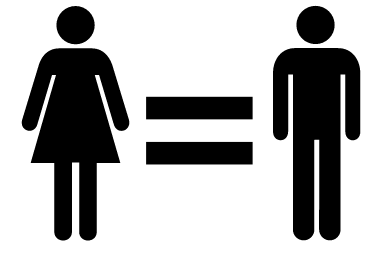 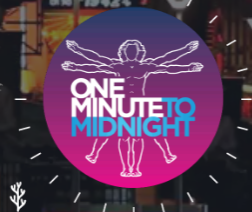 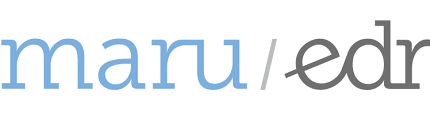 Discover England Fund – Activities & Themes Research 2017
49%
Consideration 
of activity
Tier 3
Consideration 
tier (activity)
Rank 17
Activity cluster
ranking
Visiting a religious building
Very likely
to consider
Definitely 
would consider
Consideration of 
activity in England
MARKET LEVEL CONSIDERATION
TOP 2 BOX CONSIDERATION OF ACTIVITY INDEXED VS. TOTAL &  RANKED
MARKET LEVEL
DEMOGRAPHIC SKEWS 
CALLING OUT OF BIGGEST SKEWS IN LEVEL OF CONSIDERATION OF ACTIVITY BY AGE, GENDER SOCIAL GRADE AND LIFESTAGE
CROSS-OVER WITH OTHER ACTIVITIES
CONSIDERATION OF OTHER ACTIVITIES AMONG CONSIDERING ACTIVITY (TOP 2 BOX)
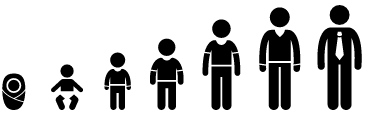 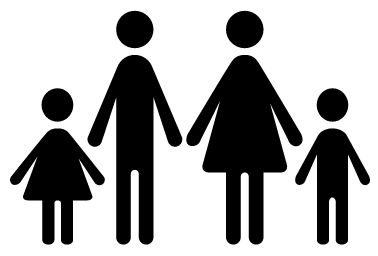 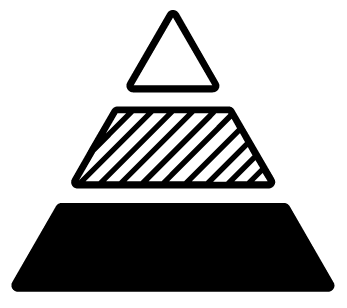 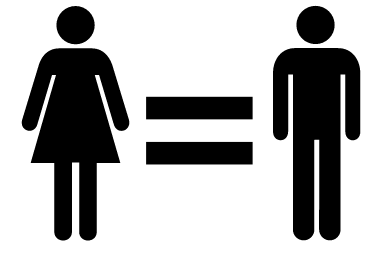 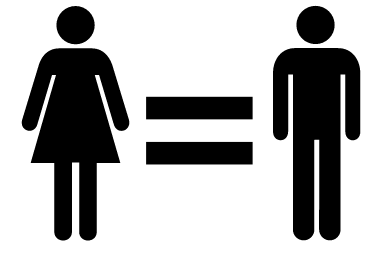 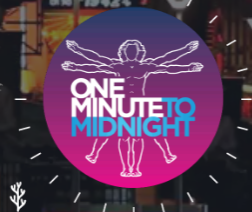 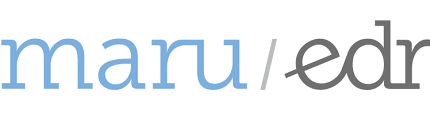 Discover England Fund – Activities & Themes Research 2017
49%
Consideration 
of activity
Tier 3
Consideration 
tier (activity)
Rank 18
Activity cluster
ranking
Shopping for clothes
Very likely
to consider
Definitely 
would consider
Consideration of 
activity in England
MARKET LEVEL CONSIDERATION
TOP 2 BOX CONSIDERATION OF ACTIVITY INDEXED VS. TOTAL &  RANKED
MARKET LEVEL
DEMOGRAPHIC SKEWS 
CALLING OUT OF BIGGEST SKEWS IN LEVEL OF CONSIDERATION OF ACTIVITY BY AGE, GENDER SOCIAL GRADE AND LIFESTAGE
CROSS-OVER WITH OTHER ACTIVITIES
CONSIDERATION OF OTHER ACTIVITIES AMONG CONSIDERING ACTIVITY (TOP 2 BOX)
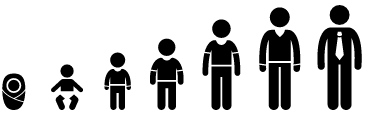 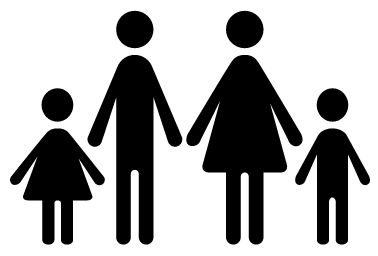 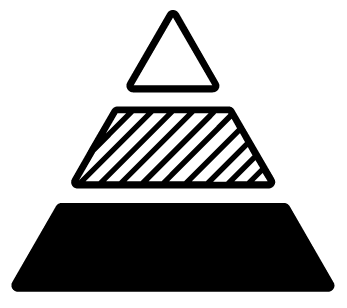 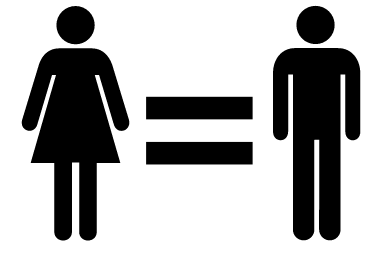 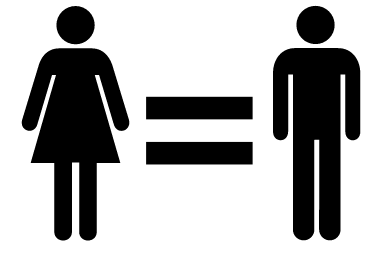 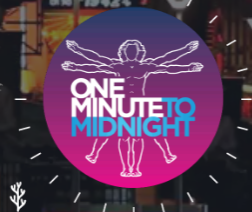 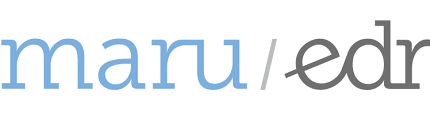 Discover England Fund – Activities & Themes Research 2017
49%
Consideration 
of activity
Tier 3
Consideration 
tier (activity)
Rank 19
Activity cluster
ranking
Visiting an art gallery
Very likely
to consider
Definitely 
would consider
Consideration of 
activity in England
MARKET LEVEL CONSIDERATION
TOP 2 BOX CONSIDERATION OF ACTIVITY INDEXED VS. TOTAL &  RANKED
MARKET LEVEL
DEMOGRAPHIC SKEWS 
CALLING OUT OF BIGGEST SKEWS IN LEVEL OF CONSIDERATION OF ACTIVITY BY AGE, GENDER SOCIAL GRADE AND LIFESTAGE
CROSS-OVER WITH OTHER ACTIVITIES
CONSIDERATION OF OTHER ACTIVITIES AMONG CONSIDERING ACTIVITY (TOP 2 BOX)
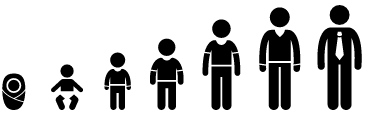 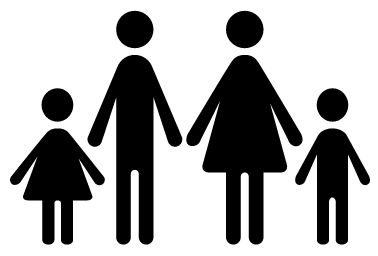 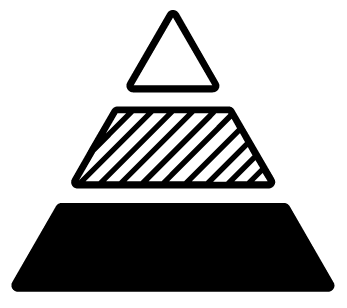 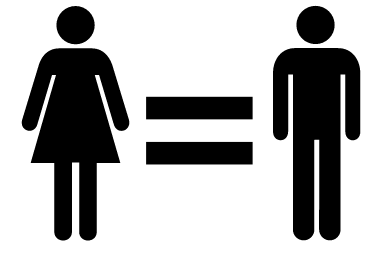 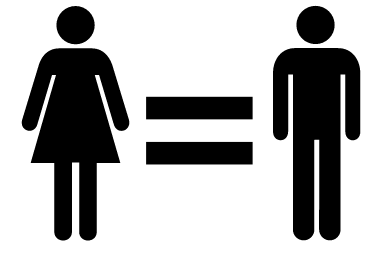 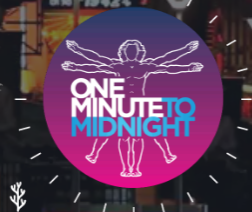 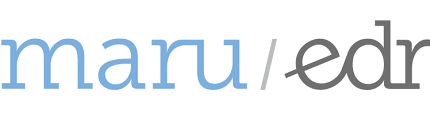 Discover England Fund – Activities & Themes Research 2017
46%
Consideration 
of activity
Tier 3
Consideration 
tier (activity)
Rank 20
Activity cluster
ranking
Film/TV/Literature attraction
Very likely
to consider
Definitely 
would consider
Consideration of 
activity in England
MARKET LEVEL CONSIDERATION
TOP 2 BOX CONSIDERATION OF ACTIVITY INDEXED VS. TOTAL &  RANKED
MARKET LEVEL
DEMOGRAPHIC SKEWS 
CALLING OUT OF BIGGEST SKEWS IN LEVEL OF CONSIDERATION OF ACTIVITY BY AGE, GENDER SOCIAL GRADE AND LIFESTAGE
CROSS-OVER WITH OTHER ACTIVITIES
CONSIDERATION OF OTHER ACTIVITIES AMONG CONSIDERING ACTIVITY (TOP 2 BOX)
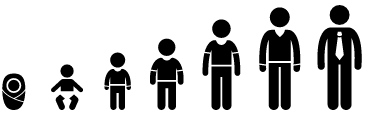 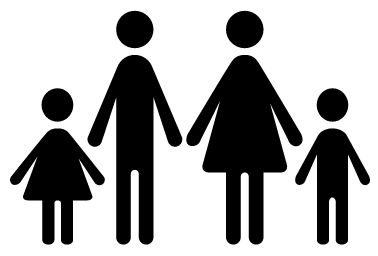 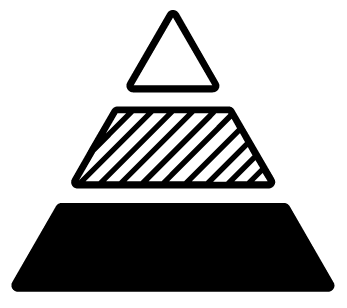 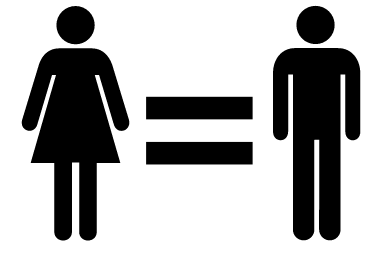 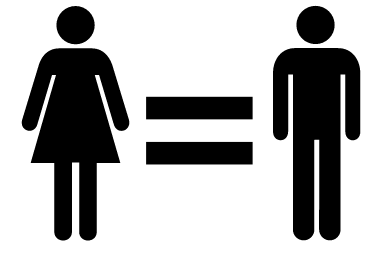 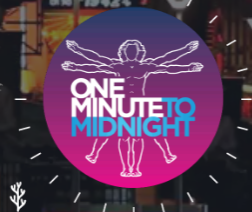 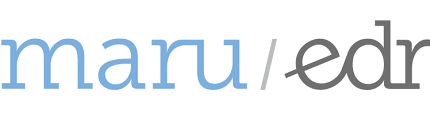 Discover England Fund – Activities & Themes Research 2017
44%
Consideration 
of activity
Tier 3
Consideration 
tier (activity)
Rank 21
Activity cluster
ranking
Watching a play / musical
Very likely
to consider
Definitely 
would consider
Consideration of 
activity in England
MARKET LEVEL CONSIDERATION
TOP 2 BOX CONSIDERATION OF ACTIVITY INDEXED VS. TOTAL &  RANKED
MARKET LEVEL
DEMOGRAPHIC SKEWS 
CALLING OUT OF BIGGEST SKEWS IN LEVEL OF CONSIDERATION OF ACTIVITY BY AGE, GENDER SOCIAL GRADE AND LIFESTAGE
CROSS-OVER WITH OTHER ACTIVITIES
CONSIDERATION OF OTHER ACTIVITIES AMONG CONSIDERING ACTIVITY (TOP 2 BOX)
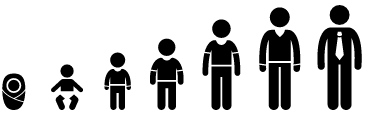 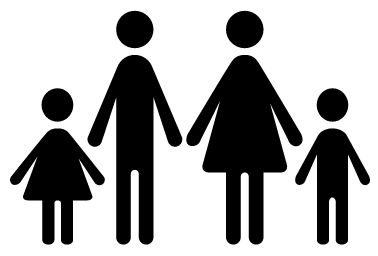 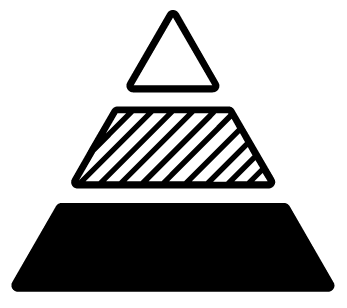 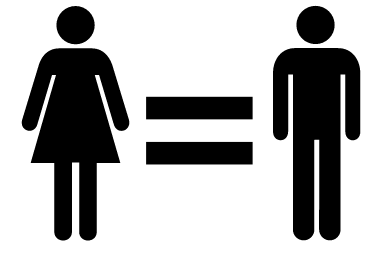 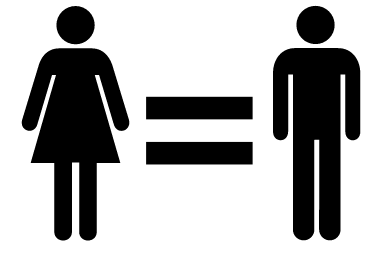 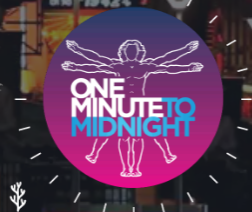 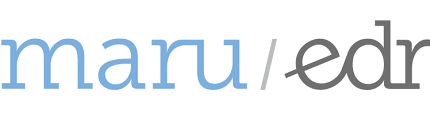 Discover England Fund – Activities & Themes Research 2017
44%
Consideration 
of activity
Tier 3
Consideration 
tier (activity)
Rank 22
Activity cluster
ranking
Boating (boat trips, canal boating)
Very likely
to consider
Definitely 
would consider
Consideration of 
activity in England
MARKET LEVEL CONSIDERATION
TOP 2 BOX CONSIDERATION OF ACTIVITY INDEXED VS. TOTAL &  RANKED
MARKET LEVEL
DEMOGRAPHIC SKEWS 
CALLING OUT OF BIGGEST SKEWS IN LEVEL OF CONSIDERATION OF ACTIVITY BY AGE, GENDER SOCIAL GRADE AND LIFESTAGE
CROSS-OVER WITH OTHER ACTIVITIES
CONSIDERATION OF OTHER ACTIVITIES AMONG CONSIDERING ACTIVITY (TOP 2 BOX)
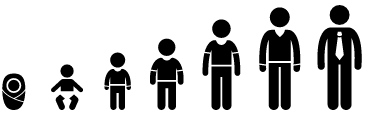 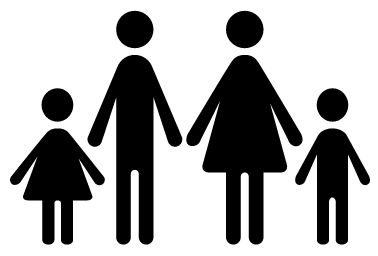 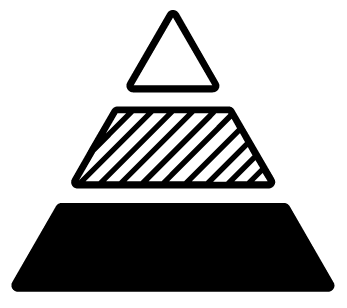 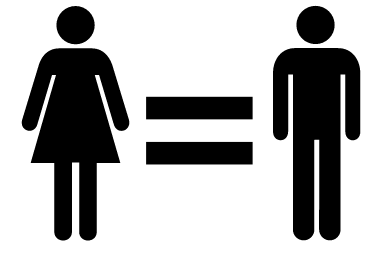 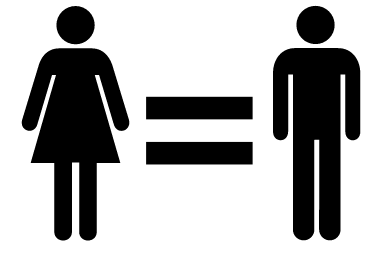 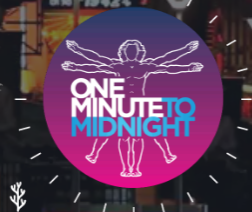 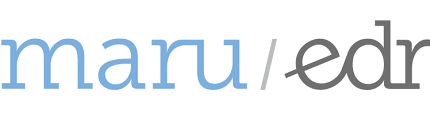 Discover England Fund – Activities & Themes Research 2017
43%
Consideration 
of activity
Tier 3
Consideration 
tier (activity)
Rank 23
Activity cluster
ranking
Visiting places linked to family history
Very likely
to consider
Definitely 
would consider
Consideration of 
activity in England
MARKET LEVEL CONSIDERATION
TOP 2 BOX CONSIDERATION OF ACTIVITY INDEXED VS. TOTAL &  RANKED
MARKET LEVEL
DEMOGRAPHIC SKEWS 
CALLING OUT OF BIGGEST SKEWS IN LEVEL OF CONSIDERATION OF ACTIVITY BY AGE, GENDER SOCIAL GRADE AND LIFESTAGE
CROSS-OVER WITH OTHER ACTIVITIES
CONSIDERATION OF OTHER ACTIVITIES AMONG CONSIDERING ACTIVITY (TOP 2 BOX)
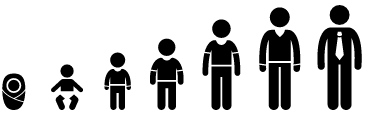 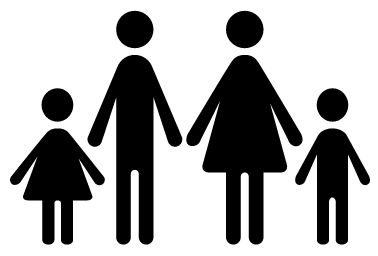 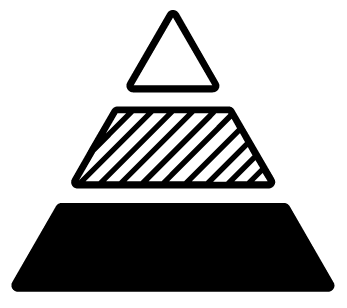 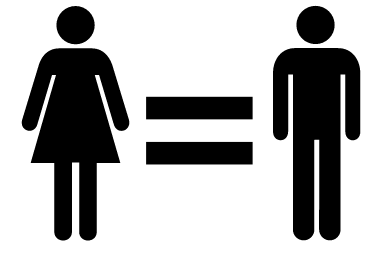 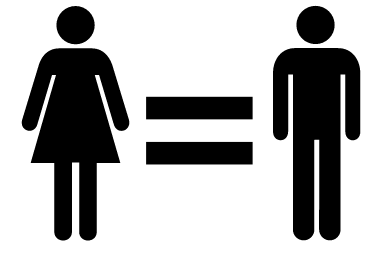 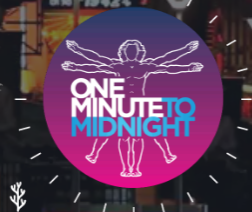 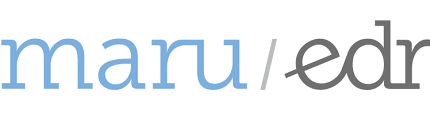 Discover England Fund – Activities & Themes Research 2017
41%
Consideration 
of activity
Tier 3
Consideration 
tier (activity)
Rank 24
Activity cluster
ranking
Music festival / other festival
Very likely
to consider
Definitely 
would consider
Consideration of 
activity in England
MARKET LEVEL CONSIDERATION
TOP 2 BOX CONSIDERATION OF ACTIVITY INDEXED VS. TOTAL &  RANKED
MARKET LEVEL
DEMOGRAPHIC SKEWS 
CALLING OUT OF BIGGEST SKEWS IN LEVEL OF CONSIDERATION OF ACTIVITY BY AGE, GENDER SOCIAL GRADE AND LIFESTAGE
CROSS-OVER WITH OTHER ACTIVITIES
CONSIDERATION OF OTHER ACTIVITIES AMONG CONSIDERING ACTIVITY (TOP 2 BOX)
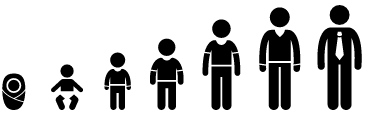 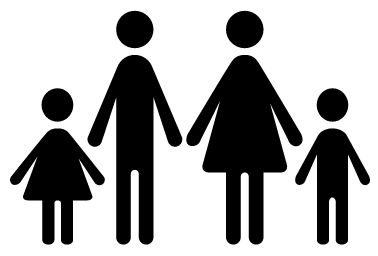 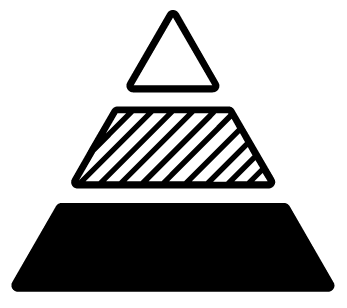 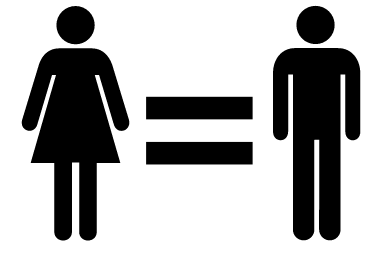 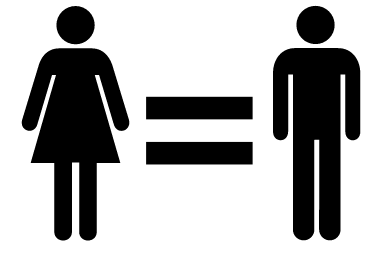 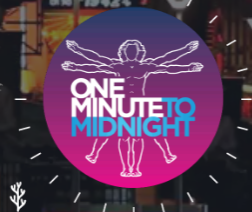 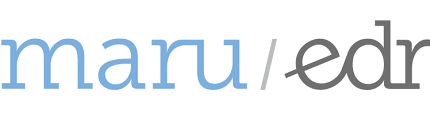 Discover England Fund – Activities & Themes Research 2017
40%
Consideration 
of activity
Tier 3
Consideration 
tier (activity)
Rank 25
Activity cluster
ranking
Attending a live pop concert / gig
Very likely
to consider
Definitely 
would consider
Consideration of 
activity in England
MARKET LEVEL CONSIDERATION
TOP 2 BOX CONSIDERATION OF ACTIVITY INDEXED VS. TOTAL &  RANKED
MARKET LEVEL
DEMOGRAPHIC SKEWS 
CALLING OUT OF BIGGEST SKEWS IN LEVEL OF CONSIDERATION OF ACTIVITY BY AGE, GENDER SOCIAL GRADE AND LIFESTAGE
CROSS-OVER WITH OTHER ACTIVITIES
CONSIDERATION OF OTHER ACTIVITIES AMONG CONSIDERING ACTIVITY (TOP 2 BOX)
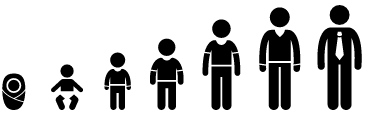 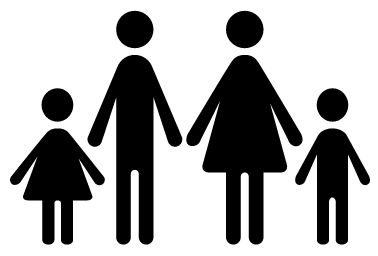 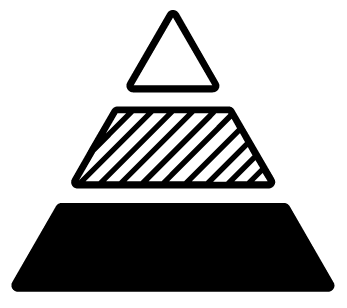 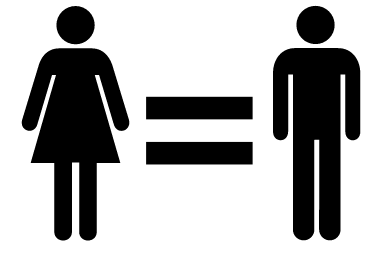 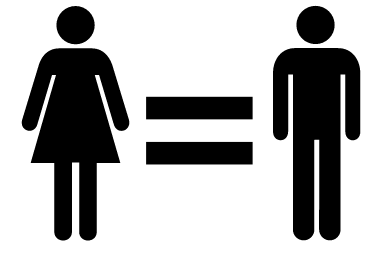 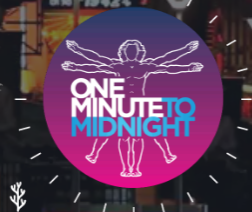 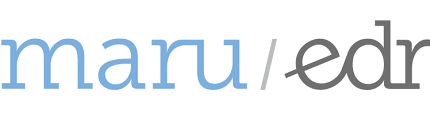 Discover England Fund – Activities & Themes Research 2017
39%
Consideration 
of activity
Tier 3
Consideration 
tier (activity)
Rank 26
Activity cluster
ranking
Visiting a theme park
Very likely
to consider
Definitely 
would consider
Consideration of 
activity in England
MARKET LEVEL CONSIDERATION
TOP 2 BOX CONSIDERATION OF ACTIVITY INDEXED VS. TOTAL &  RANKED
MARKET LEVEL
DEMOGRAPHIC SKEWS 
CALLING OUT OF BIGGEST SKEWS IN LEVEL OF CONSIDERATION OF ACTIVITY BY AGE, GENDER SOCIAL GRADE AND LIFESTAGE
CROSS-OVER WITH OTHER ACTIVITIES
CONSIDERATION OF OTHER ACTIVITIES AMONG CONSIDERING ACTIVITY (TOP 2 BOX)
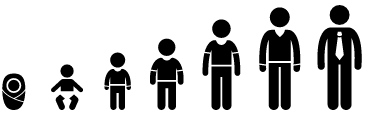 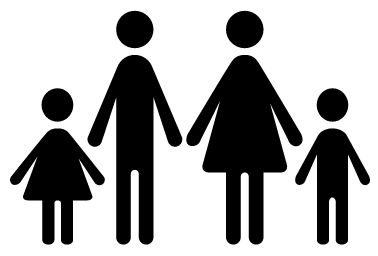 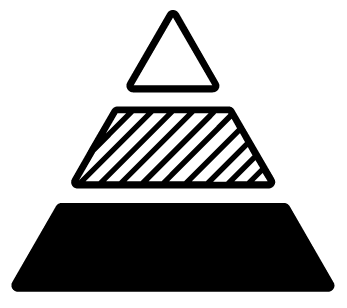 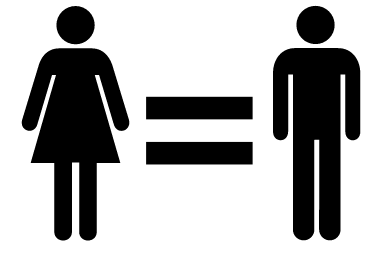 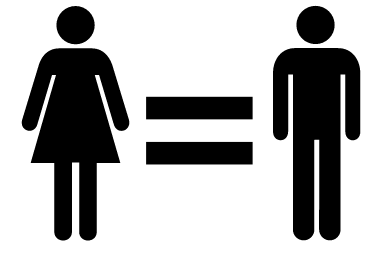 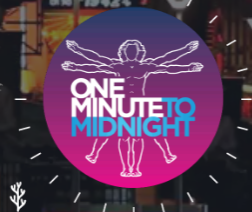 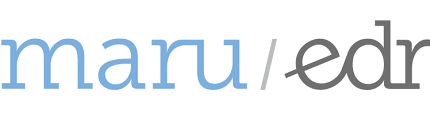 Discover England Fund – Activities & Themes Research 2017
37%
Consideration 
of activity
Tier 3
Consideration 
tier (activity)
Rank 27
Activity cluster
ranking
Watching wildlife in natural environment
Very likely
to consider
Definitely 
would consider
Consideration of 
activity in England
MARKET LEVEL CONSIDERATION
TOP 2 BOX CONSIDERATION OF ACTIVITY INDEXED VS. TOTAL &  RANKED
MARKET LEVEL
DEMOGRAPHIC SKEWS 
CALLING OUT OF BIGGEST SKEWS IN LEVEL OF CONSIDERATION OF ACTIVITY BY AGE, GENDER SOCIAL GRADE AND LIFESTAGE
CROSS-OVER WITH OTHER ACTIVITIES
CONSIDERATION OF OTHER ACTIVITIES AMONG CONSIDERING ACTIVITY (TOP 2 BOX)
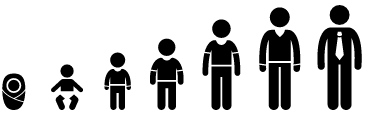 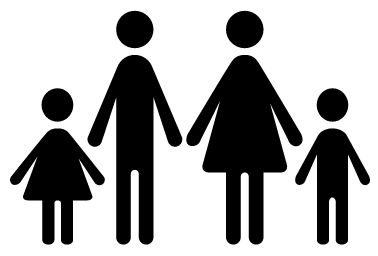 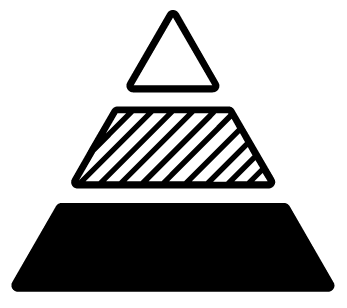 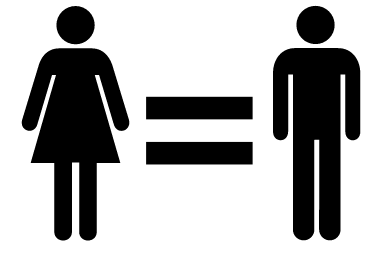 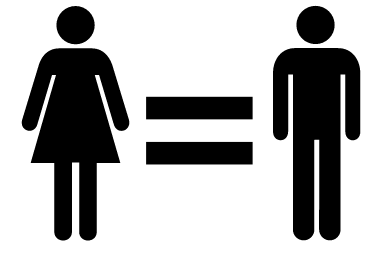 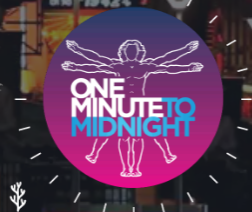 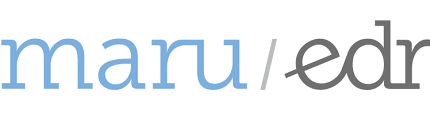 Discover England Fund – Activities & Themes Research 2017
36%
Consideration 
of activity
Tier 3
Consideration 
tier (activity)
Rank 28
Activity cluster
ranking
Attending a live sporting event/match
Very likely
to consider
Definitely 
would consider
Consideration of 
activity in England
MARKET LEVEL CONSIDERATION
TOP 2 BOX CONSIDERATION OF ACTIVITY INDEXED VS. TOTAL &  RANKED
MARKET LEVEL
DEMOGRAPHIC SKEWS 
CALLING OUT OF BIGGEST SKEWS IN LEVEL OF CONSIDERATION OF ACTIVITY BY AGE, GENDER SOCIAL GRADE AND LIFESTAGE
CROSS-OVER WITH OTHER ACTIVITIES
CONSIDERATION OF OTHER ACTIVITIES AMONG CONSIDERING ACTIVITY (TOP 2 BOX)
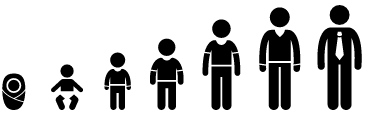 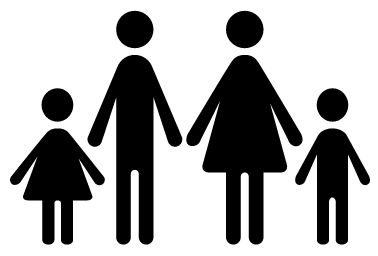 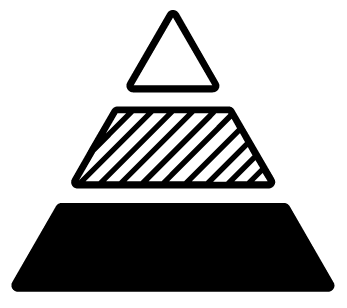 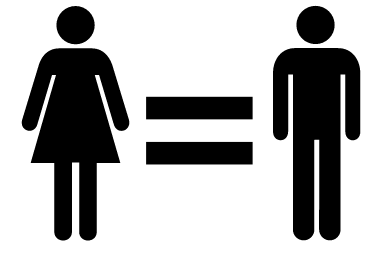 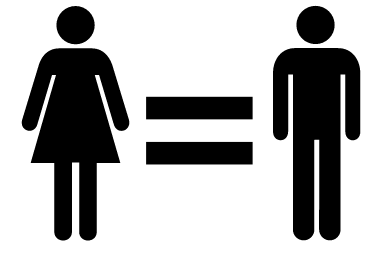 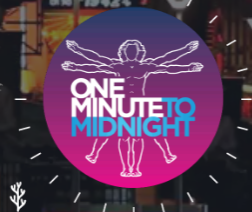 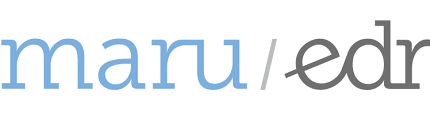 Discover England Fund – Activities & Themes Research 2017
36%
Consideration 
of activity
Tier 3
Consideration 
tier (activity)
Rank 29
Activity cluster
ranking
Attending a classical concert
Very likely
to consider
Definitely 
would consider
Consideration of 
activity in England
MARKET LEVEL CONSIDERATION
TOP 2 BOX CONSIDERATION OF ACTIVITY INDEXED VS. TOTAL &  RANKED
MARKET LEVEL
DEMOGRAPHIC SKEWS 
CALLING OUT OF BIGGEST SKEWS IN LEVEL OF CONSIDERATION OF ACTIVITY BY AGE, GENDER SOCIAL GRADE AND LIFESTAGE
CROSS-OVER WITH OTHER ACTIVITIES
CONSIDERATION OF OTHER ACTIVITIES AMONG CONSIDERING ACTIVITY (TOP 2 BOX)
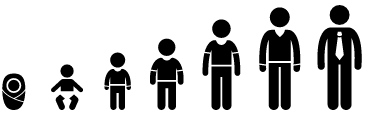 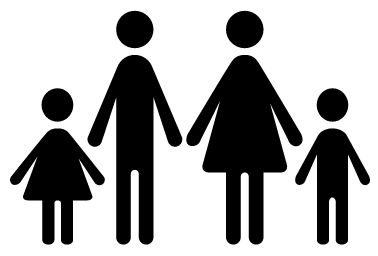 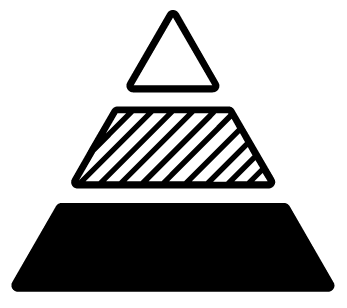 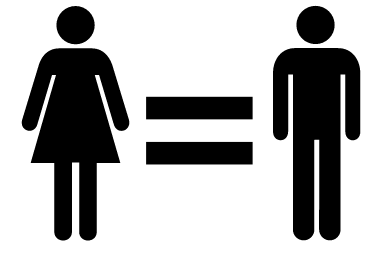 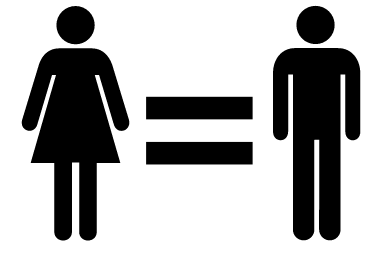 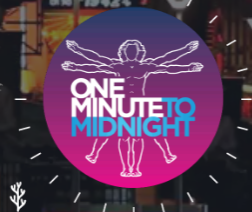 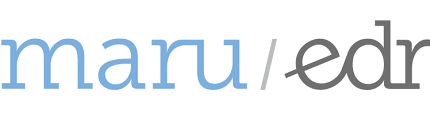 Discover England Fund – Activities & Themes Research 2017
33%
Consideration 
of activity
Tier 4
Consideration 
tier (activity)
Rank 30
Activity cluster
ranking
Sunbathing on the beach/by a pool
Very likely
to consider
Consideration of 
activity in England
Definitely 
would consider
MARKET LEVEL CONSIDERATION
TOP 2 BOX CONSIDERATION OF ACTIVITY INDEXED VS. TOTAL &  RANKED
MARKET LEVEL
DEMOGRAPHIC SKEWS 
CALLING OUT OF BIGGEST SKEWS IN LEVEL OF CONSIDERATION OF ACTIVITY BY AGE, GENDER SOCIAL GRADE AND LIFESTAGE
CROSS-OVER WITH OTHER ACTIVITIES
CONSIDERATION OF OTHER ACTIVITIES AMONG CONSIDERING ACTIVITY (TOP 2 BOX)
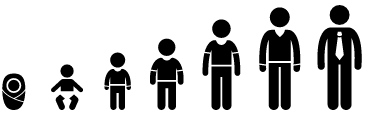 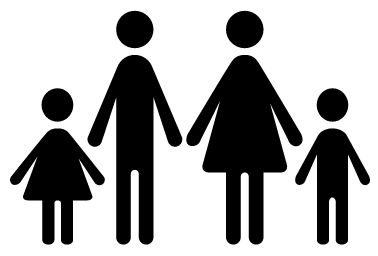 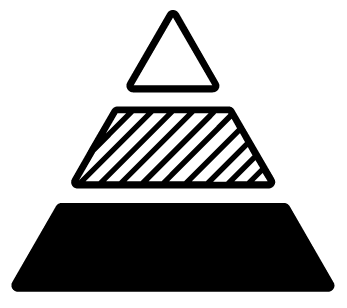 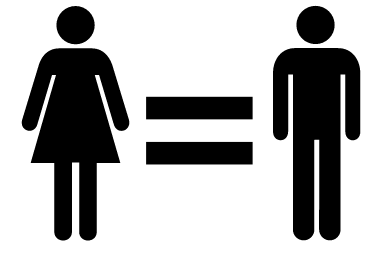 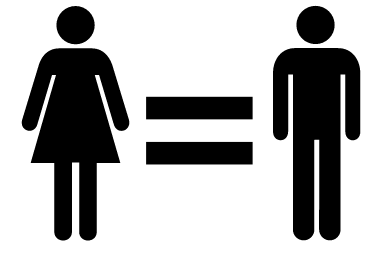 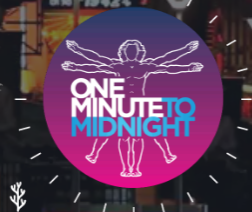 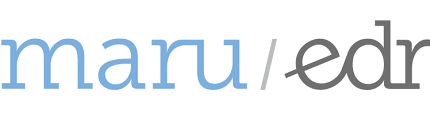 Discover England Fund – Activities & Themes Research 2017
33%
Consideration 
of activity
Tier 4
Consideration 
tier (activity)
Rank 31
Activity cluster
ranking
Shopping for luxury or designer products
Very likely
to consider
Consideration of 
activity in England
Definitely 
would consider
MARKET LEVEL CONSIDERATION
TOP 2 BOX CONSIDERATION OF ACTIVITY INDEXED VS. TOTAL &  RANKED
MARKET LEVEL
DEMOGRAPHIC SKEWS 
CALLING OUT OF BIGGEST SKEWS IN LEVEL OF CONSIDERATION OF ACTIVITY BY AGE, GENDER SOCIAL GRADE AND LIFESTAGE
CROSS-OVER WITH OTHER ACTIVITIES
CONSIDERATION OF OTHER ACTIVITIES AMONG CONSIDERING ACTIVITY (TOP 2 BOX)
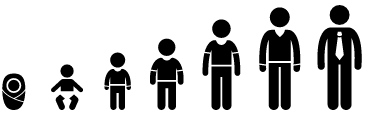 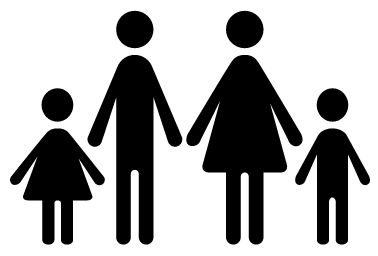 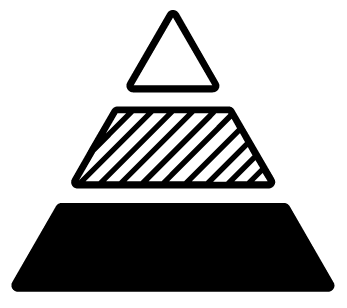 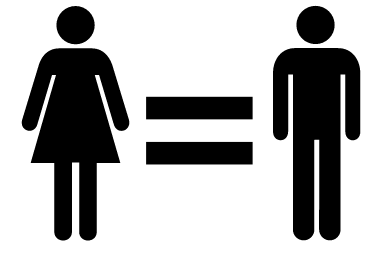 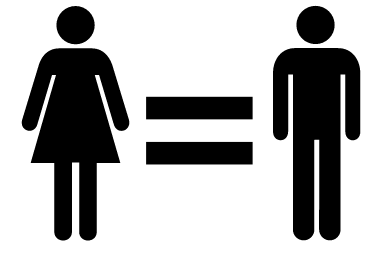 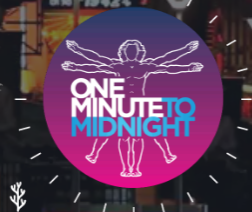 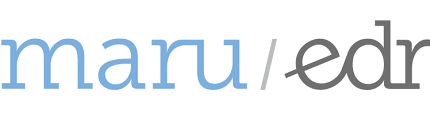 Discover England Fund – Activities & Themes Research 2017
32%
Consideration 
of activity
Tier 4
Consideration 
tier (activity)
Rank 32
Activity cluster
ranking
Exploring an area by E-bike
Very likely
to consider
Consideration of 
activity in England
Definitely 
would consider
MARKET LEVEL CONSIDERATION
TOP 2 BOX CONSIDERATION OF ACTIVITY INDEXED VS. TOTAL &  RANKED
MARKET LEVEL
DEMOGRAPHIC SKEWS 
CALLING OUT OF BIGGEST SKEWS IN LEVEL OF CONSIDERATION OF ACTIVITY BY AGE, GENDER SOCIAL GRADE AND LIFESTAGE
CROSS-OVER WITH OTHER ACTIVITIES
CONSIDERATION OF OTHER ACTIVITIES AMONG CONSIDERING ACTIVITY (TOP 2 BOX)
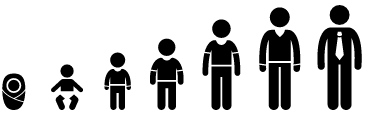 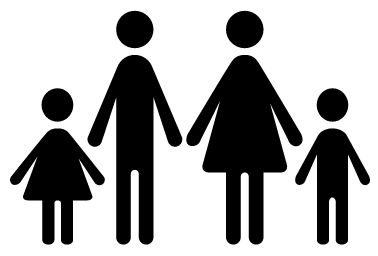 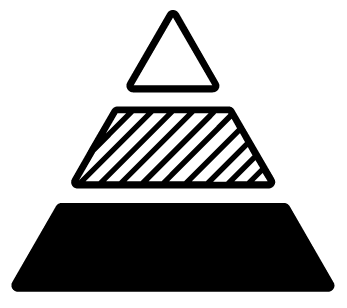 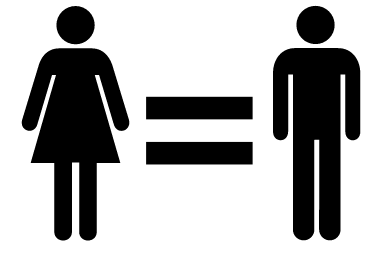 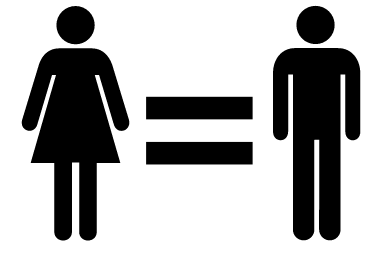 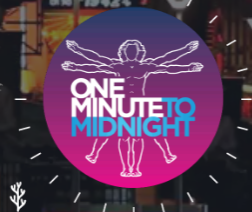 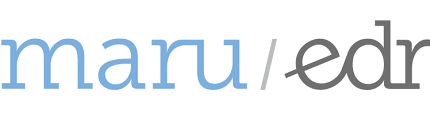 Discover England Fund – Activities & Themes Research 2017
31%
Consideration 
of activity
Tier 4
Consideration 
tier (activity)
Rank 33
Activity cluster
ranking
Having a spa/beauty/wellness treatment
Very likely
to consider
Consideration of 
activity in England
Definitely 
would consider
MARKET LEVEL CONSIDERATION
TOP 2 BOX CONSIDERATION OF ACTIVITY INDEXED VS. TOTAL &  RANKED
MARKET LEVEL
DEMOGRAPHIC SKEWS 
CALLING OUT OF BIGGEST SKEWS IN LEVEL OF CONSIDERATION OF ACTIVITY BY AGE, GENDER SOCIAL GRADE AND LIFESTAGE
CROSS-OVER WITH OTHER ACTIVITIES
CONSIDERATION OF OTHER ACTIVITIES AMONG CONSIDERING ACTIVITY (TOP 2 BOX)
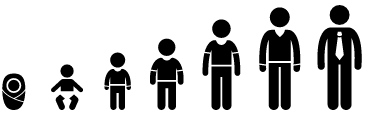 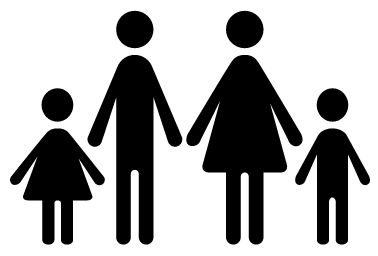 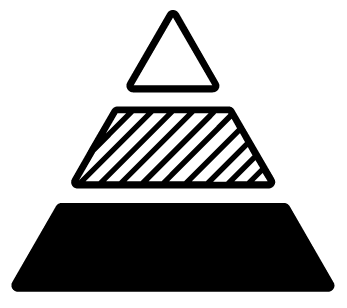 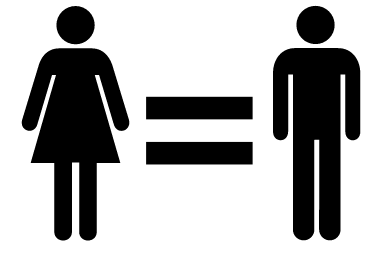 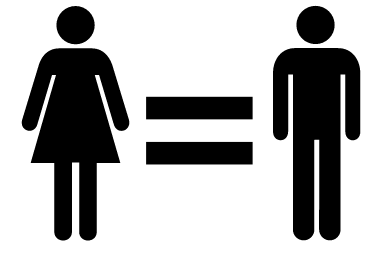 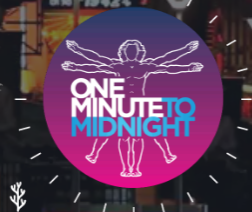 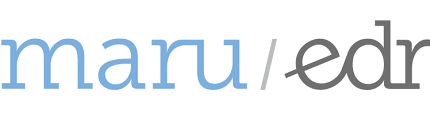 Discover England Fund – Activities & Themes Research 2017
28%
Consideration 
of activity
Tier 4
Consideration 
tier (activity)
Rank 34
Activity cluster
ranking
Attending English language classes/course
Very likely
to consider
Consideration of 
activity in England
Definitely 
would consider
MARKET LEVEL CONSIDERATION
TOP 2 BOX CONSIDERATION OF ACTIVITY INDEXED VS. TOTAL &  RANKED
MARKET LEVEL
DEMOGRAPHIC SKEWS 
CALLING OUT OF BIGGEST SKEWS IN LEVEL OF CONSIDERATION OF ACTIVITY BY AGE, GENDER SOCIAL GRADE AND LIFESTAGE
CROSS-OVER WITH OTHER ACTIVITIES
CONSIDERATION OF OTHER ACTIVITIES AMONG CONSIDERING ACTIVITY (TOP 2 BOX)
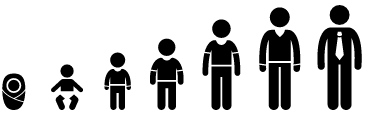 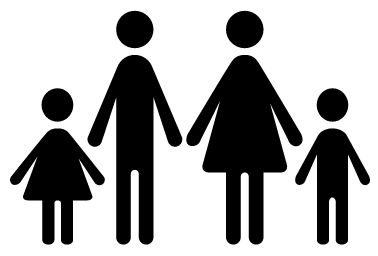 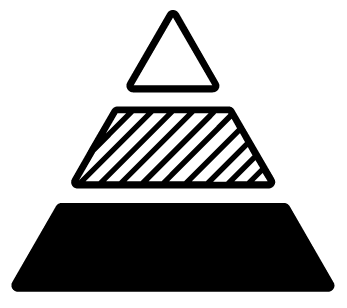 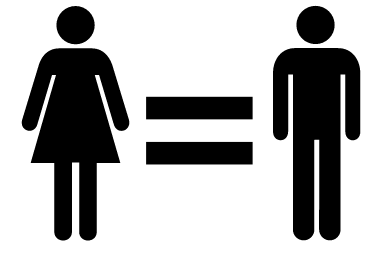 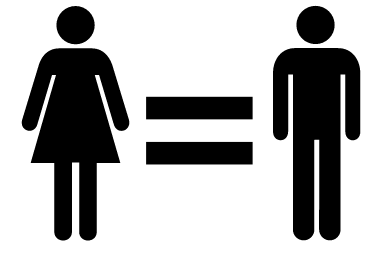 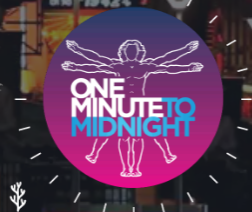 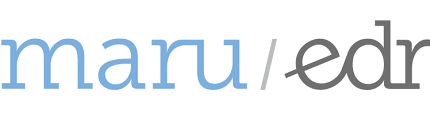 Discover England Fund – Activities & Themes Research 2017
27%
Consideration 
of activity
Tier 4
Consideration 
tier (activity)
Rank 35
Activity cluster
ranking
Cycling or Mountain biking
Very likely
to consider
Consideration of 
activity in England
Definitely 
would consider
MARKET LEVEL CONSIDERATION
TOP 2 BOX CONSIDERATION OF ACTIVITY INDEXED VS. TOTAL &  RANKED
MARKET LEVEL
DEMOGRAPHIC SKEWS 
CALLING OUT OF BIGGEST SKEWS IN LEVEL OF CONSIDERATION OF ACTIVITY BY AGE, GENDER SOCIAL GRADE AND LIFESTAGE
CROSS-OVER WITH OTHER ACTIVITIES
CONSIDERATION OF OTHER ACTIVITIES AMONG CONSIDERING ACTIVITY (TOP 2 BOX)
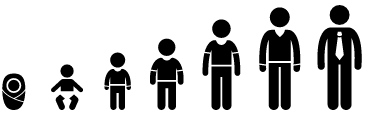 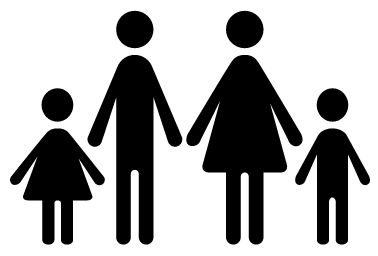 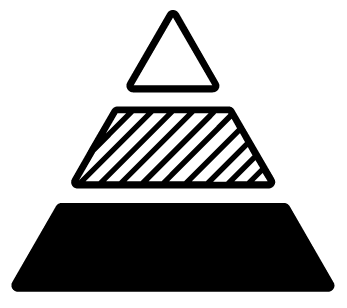 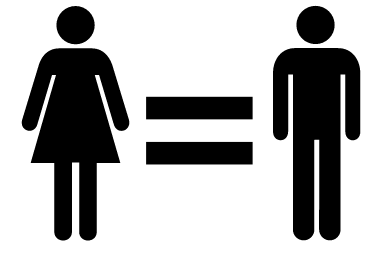 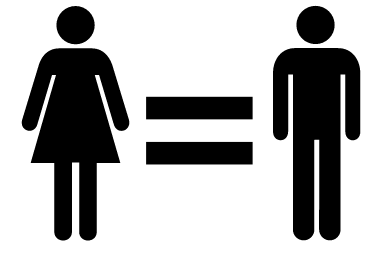 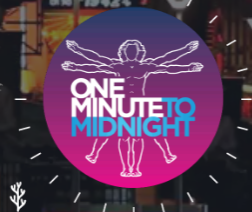 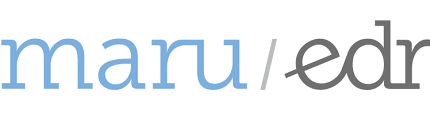 Discover England Fund – Activities & Themes Research 2017
25%
Consideration 
of activity
Tier 4
Consideration 
tier (activity)
Rank 36
Activity cluster
ranking
Trying an adventure/adrenalin activity
Very likely
to consider
Consideration of 
activity in England
Definitely 
would consider
MARKET LEVEL CONSIDERATION
TOP 2 BOX CONSIDERATION OF ACTIVITY INDEXED VS. TOTAL &  RANKED
MARKET LEVEL
DEMOGRAPHIC SKEWS 
CALLING OUT OF BIGGEST SKEWS IN LEVEL OF CONSIDERATION OF ACTIVITY BY AGE, GENDER SOCIAL GRADE AND LIFESTAGE
CROSS-OVER WITH OTHER ACTIVITIES
CONSIDERATION OF OTHER ACTIVITIES AMONG CONSIDERING ACTIVITY (TOP 2 BOX)
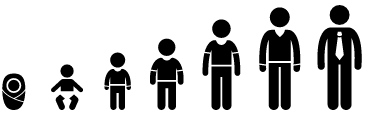 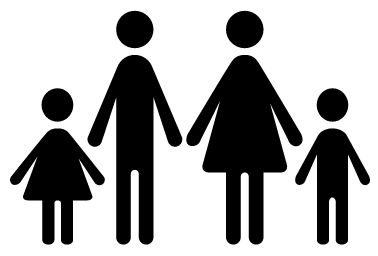 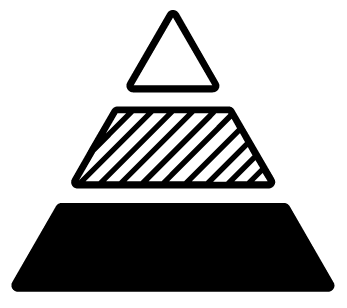 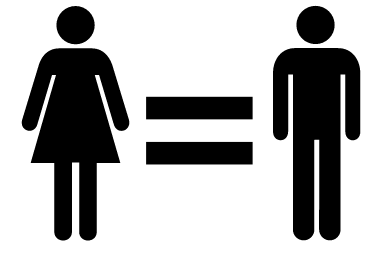 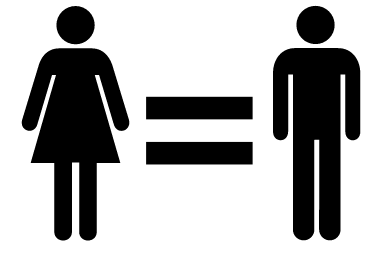 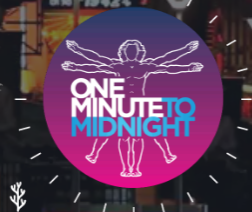 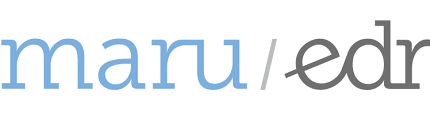 Discover England Fund – Activities & Themes Research 2017
24%
Consideration 
of activity
Tier 4
Consideration 
tier (activity)
Rank 37
Activity cluster
ranking
Astronomy/star gazing
Very likely
to consider
Consideration of 
activity in England
Definitely 
would consider
MARKET LEVEL CONSIDERATION
TOP 2 BOX CONSIDERATION OF ACTIVITY INDEXED VS. TOTAL &  RANKED
MARKET LEVEL
DEMOGRAPHIC SKEWS 
CALLING OUT OF BIGGEST SKEWS IN LEVEL OF CONSIDERATION OF ACTIVITY BY AGE, GENDER SOCIAL GRADE AND LIFESTAGE
CROSS-OVER WITH OTHER ACTIVITIES
CONSIDERATION OF OTHER ACTIVITIES AMONG CONSIDERING ACTIVITY (TOP 2 BOX)
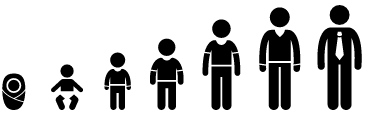 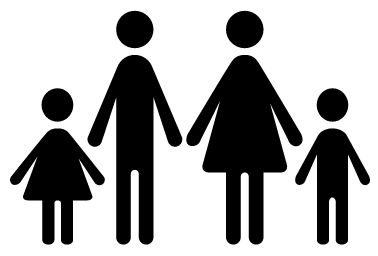 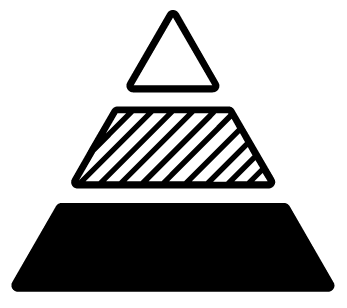 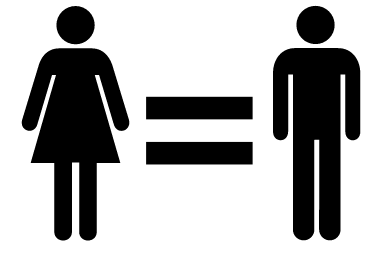 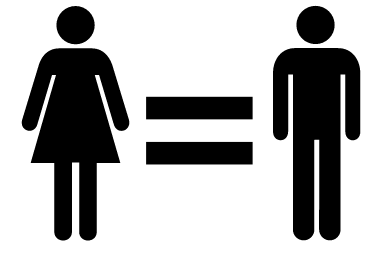 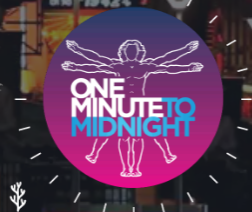 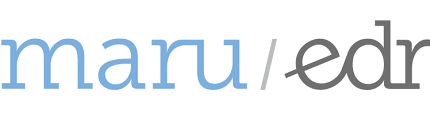 Discover England Fund – Activities & Themes Research 2017
24%
Consideration 
of activity
Tier 4
Consideration 
tier (activity)
Rank 38
Activity cluster
ranking
Doing water sports
Very likely
to consider
Consideration of 
activity in England
Definitely 
would consider
MARKET LEVEL CONSIDERATION
TOP 2 BOX CONSIDERATION OF ACTIVITY INDEXED VS. TOTAL &  RANKED
MARKET LEVEL
DEMOGRAPHIC SKEWS 
CALLING OUT OF BIGGEST SKEWS IN LEVEL OF CONSIDERATION OF ACTIVITY BY AGE, GENDER SOCIAL GRADE AND LIFESTAGE
CROSS-OVER WITH OTHER ACTIVITIES
CONSIDERATION OF OTHER ACTIVITIES AMONG CONSIDERING ACTIVITY (TOP 2 BOX)
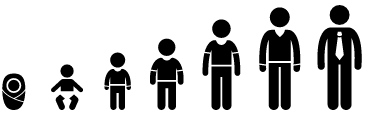 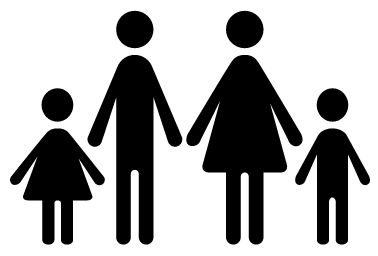 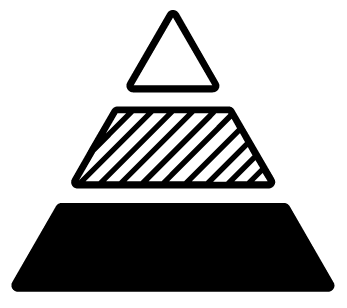 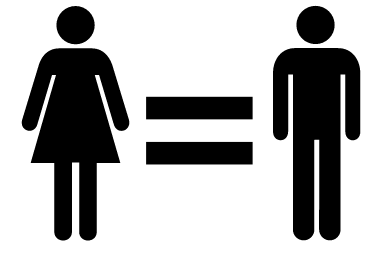 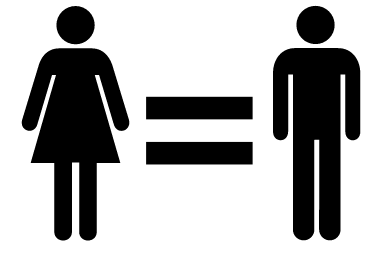 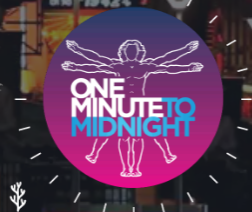 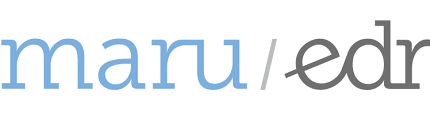 Discover England Fund – Activities & Themes Research 2017
21%
Consideration 
of activity
Tier 4
Consideration 
tier (activity)
Rank 39
Activity cluster
ranking
Taking part in competitive sports
Very likely
to consider
Consideration of 
activity in England
Definitely 
would consider
MARKET LEVEL CONSIDERATION
TOP 2 BOX CONSIDERATION OF ACTIVITY INDEXED VS. TOTAL &  RANKED
MARKET LEVEL
DEMOGRAPHIC SKEWS 
CALLING OUT OF BIGGEST SKEWS IN LEVEL OF CONSIDERATION OF ACTIVITY BY AGE, GENDER SOCIAL GRADE AND LIFESTAGE
CROSS-OVER WITH OTHER ACTIVITIES
CONSIDERATION OF OTHER ACTIVITIES AMONG CONSIDERING ACTIVITY (TOP 2 BOX)
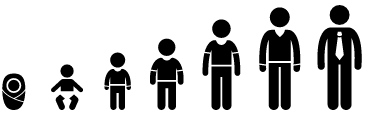 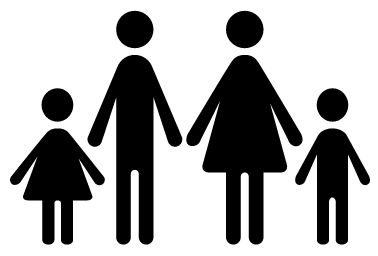 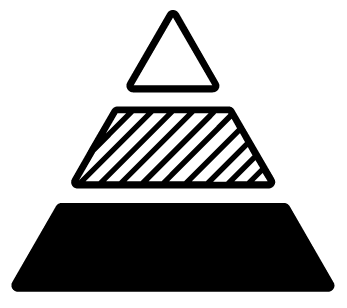 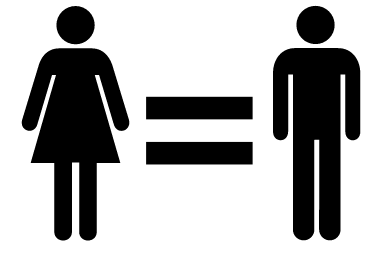 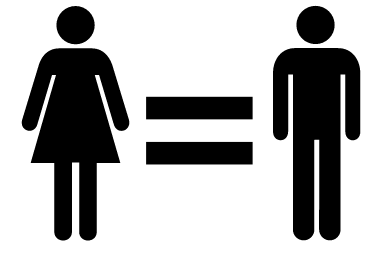 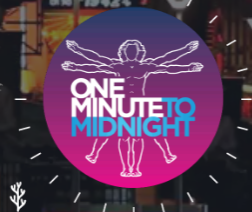 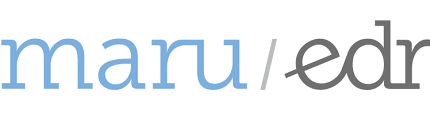 Discover England Fund – Activities & Themes Research 2017
19%
Consideration 
of activity
Tier 4
Consideration 
tier (activity)
Rank 40
Activity cluster
ranking
Playing golf
Very likely
to consider
Consideration of 
activity in England
Definitely 
would consider
MARKET LEVEL CONSIDERATION
TOP 2 BOX CONSIDERATION OF ACTIVITY INDEXED VS. TOTAL &  RANKED
MARKET LEVEL
DEMOGRAPHIC SKEWS 
CALLING OUT OF BIGGEST SKEWS IN LEVEL OF CONSIDERATION OF ACTIVITY BY AGE, GENDER SOCIAL GRADE AND LIFESTAGE
CROSS-OVER WITH OTHER ACTIVITIES
CONSIDERATION OF OTHER ACTIVITIES AMONG CONSIDERING ACTIVITY (TOP 2 BOX)
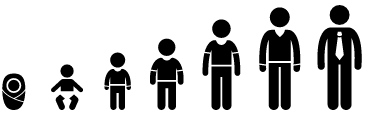 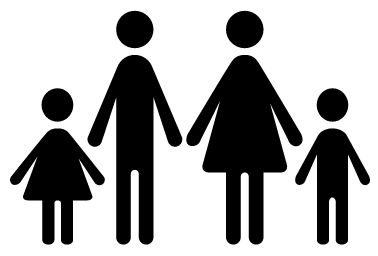 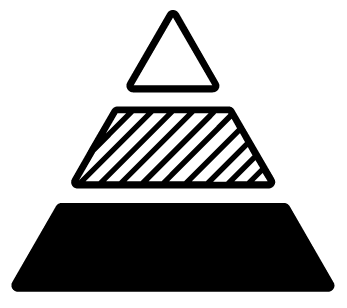 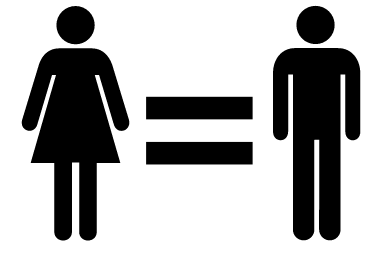 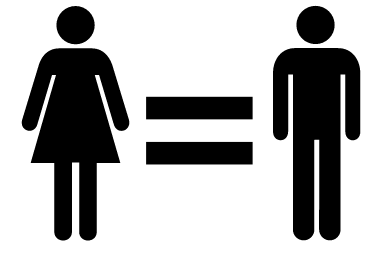 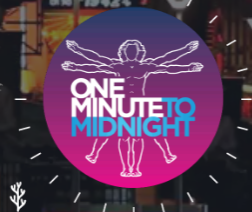 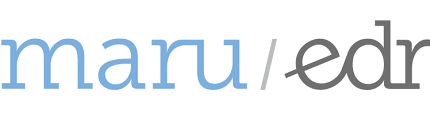 Discover England Fund – Activities & Themes Research 2017